福樂國小志工
電子白板使用指南
2019/07/25
靜音
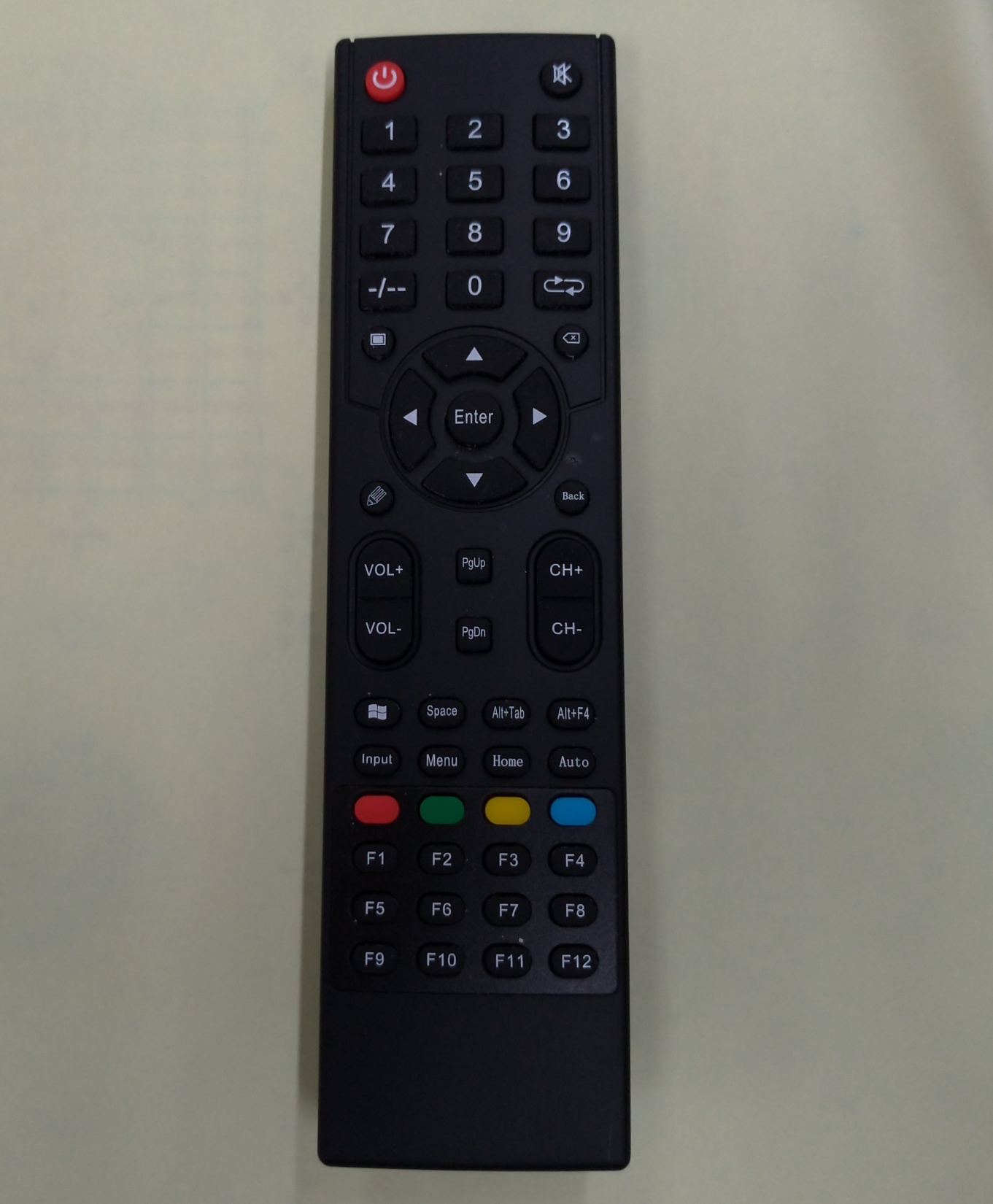 開／關螢幕
遙控器
常用功能
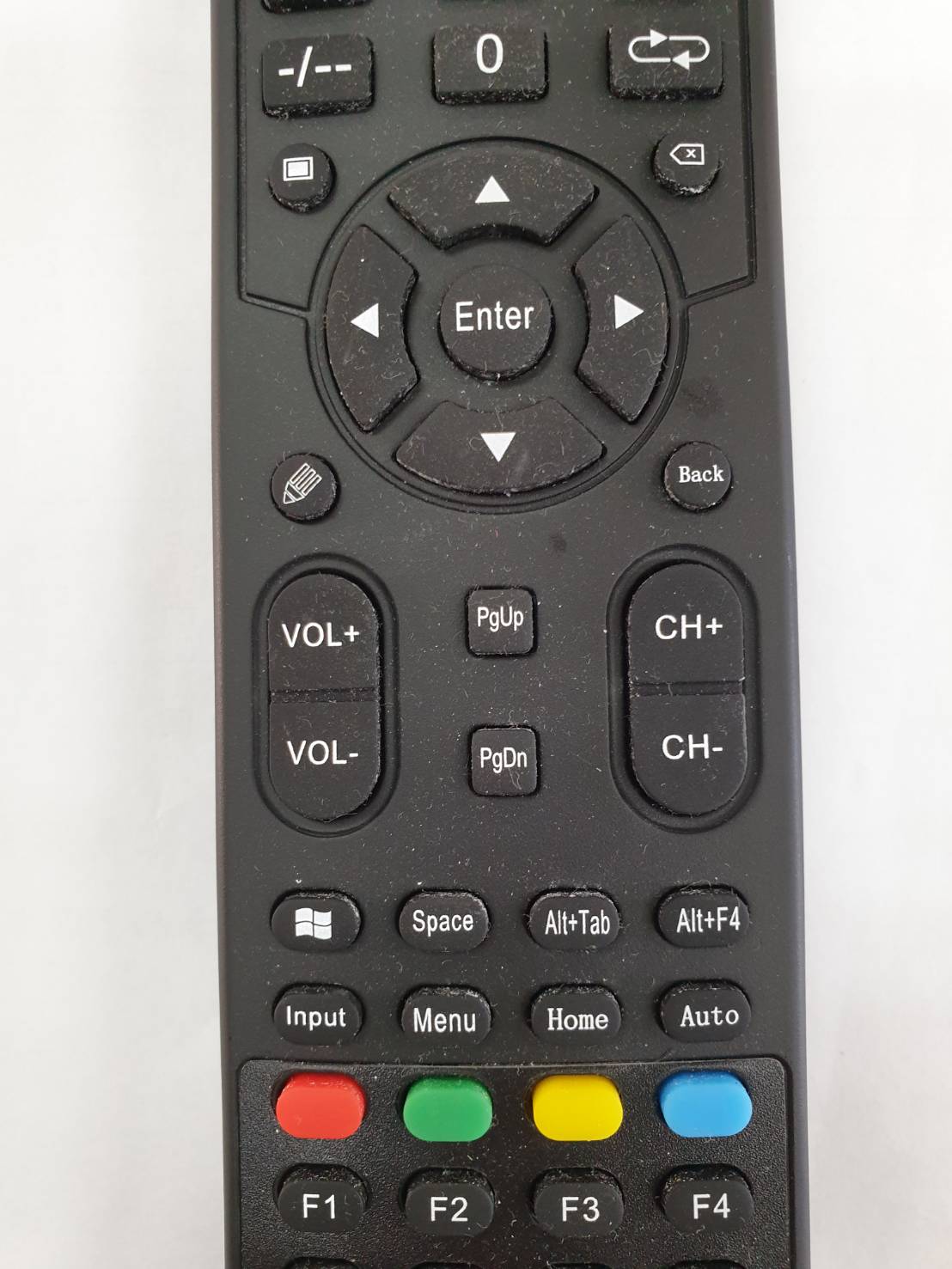 調整音量
福樂國小志工電子白板使用指南 2
觸控筆
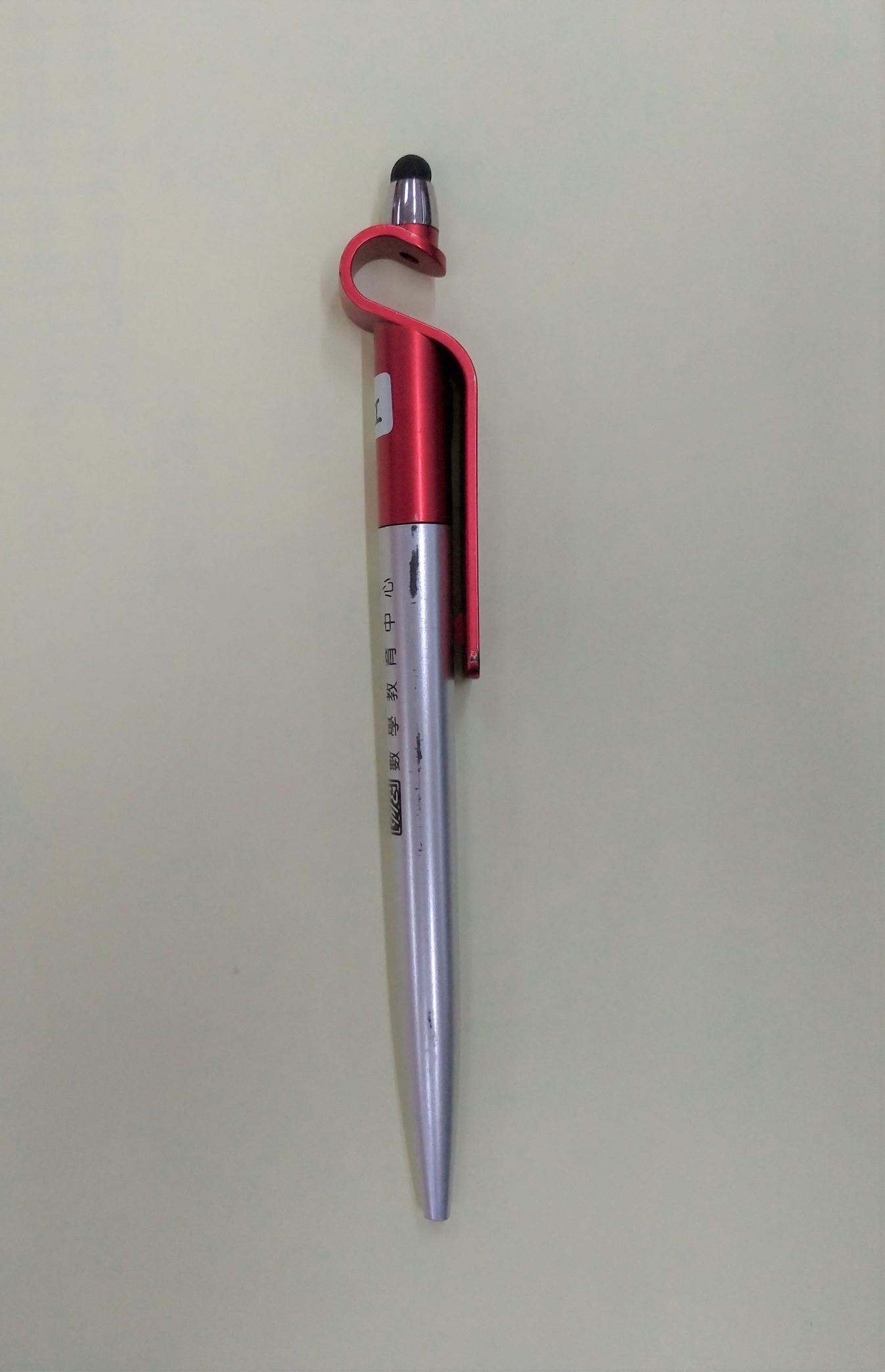 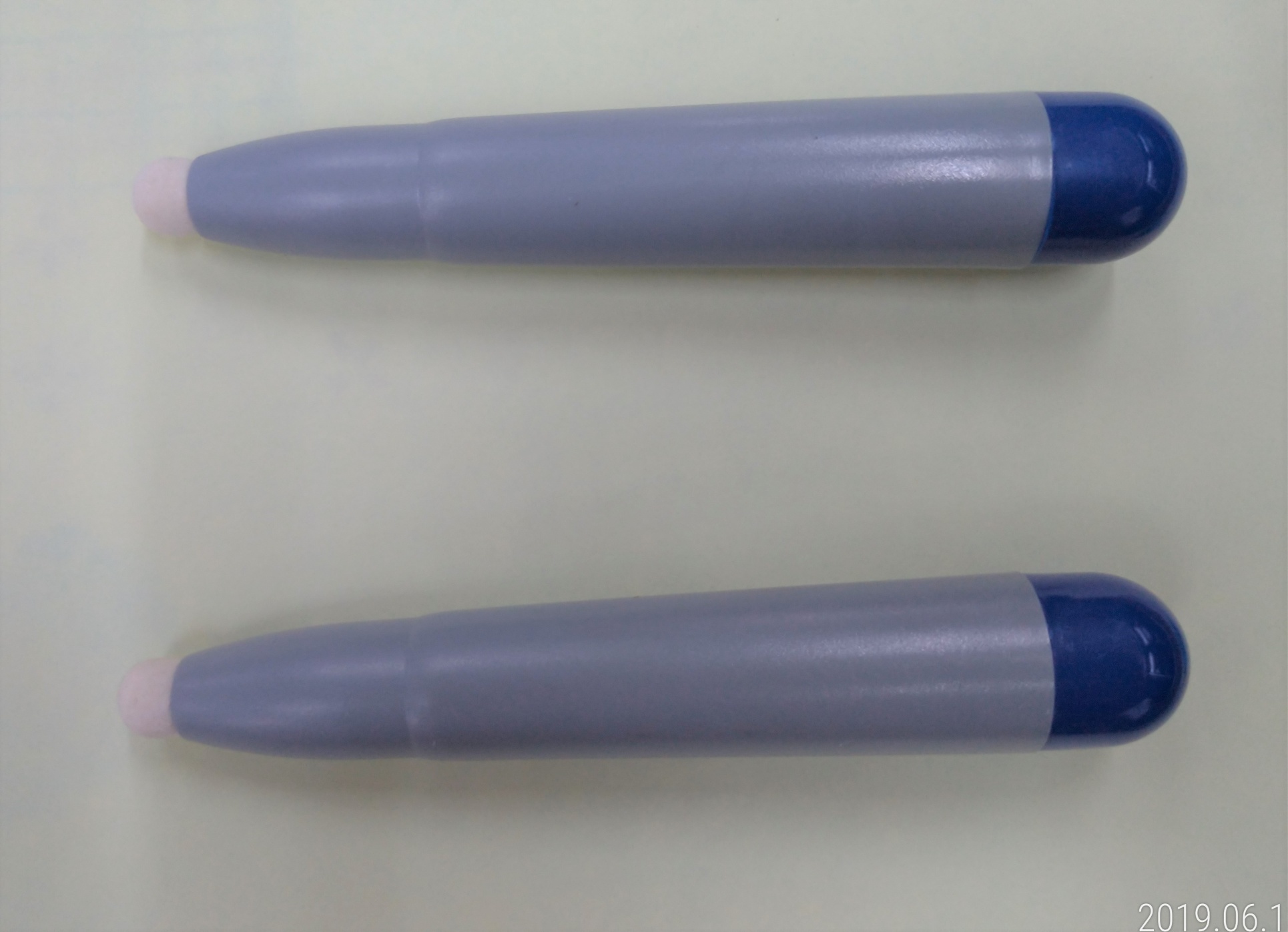 學校配備之觸控筆
亦可使用其他自備觸控筆
福樂國小志工電子白板使用指南 3
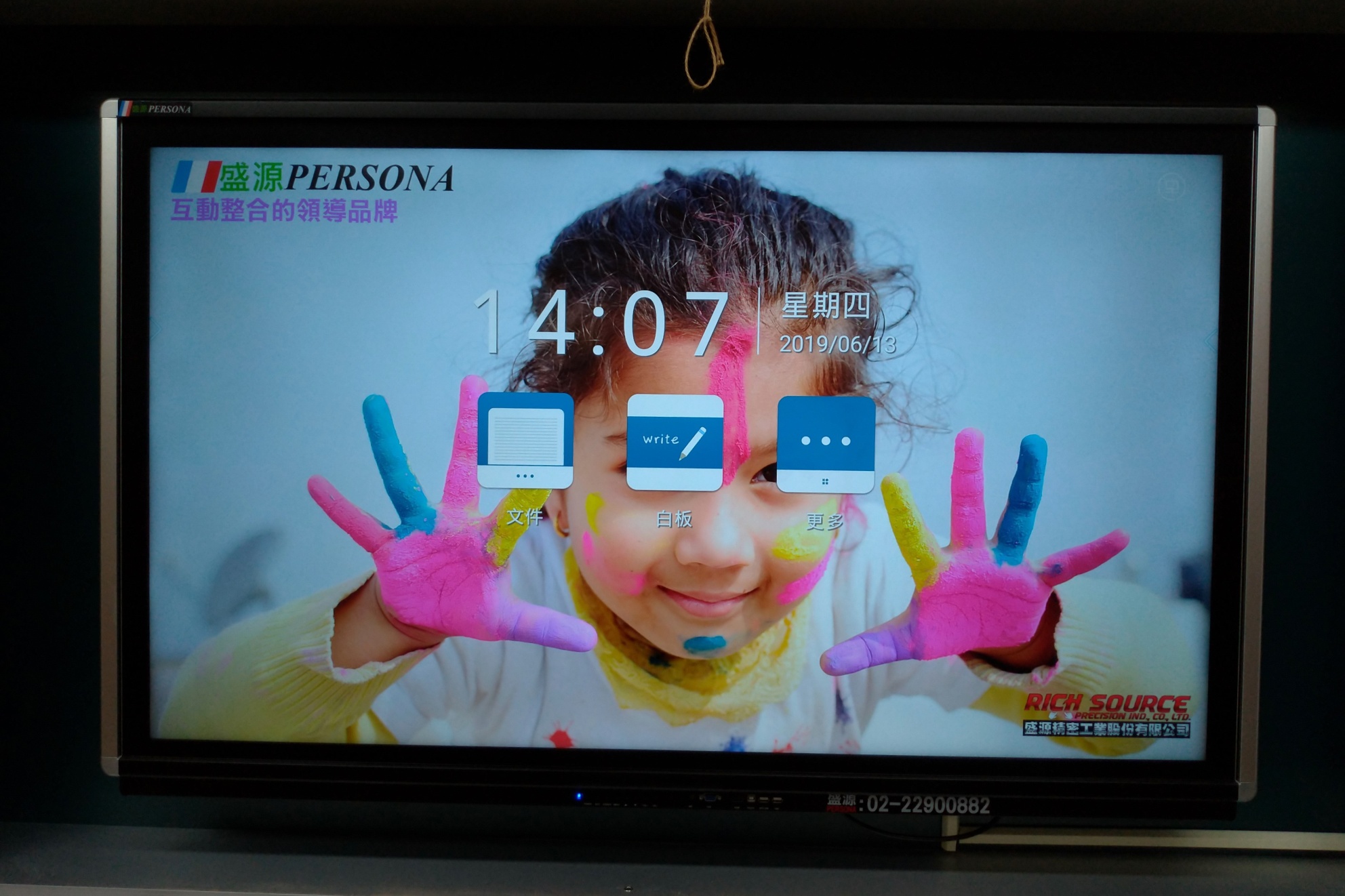 首頁
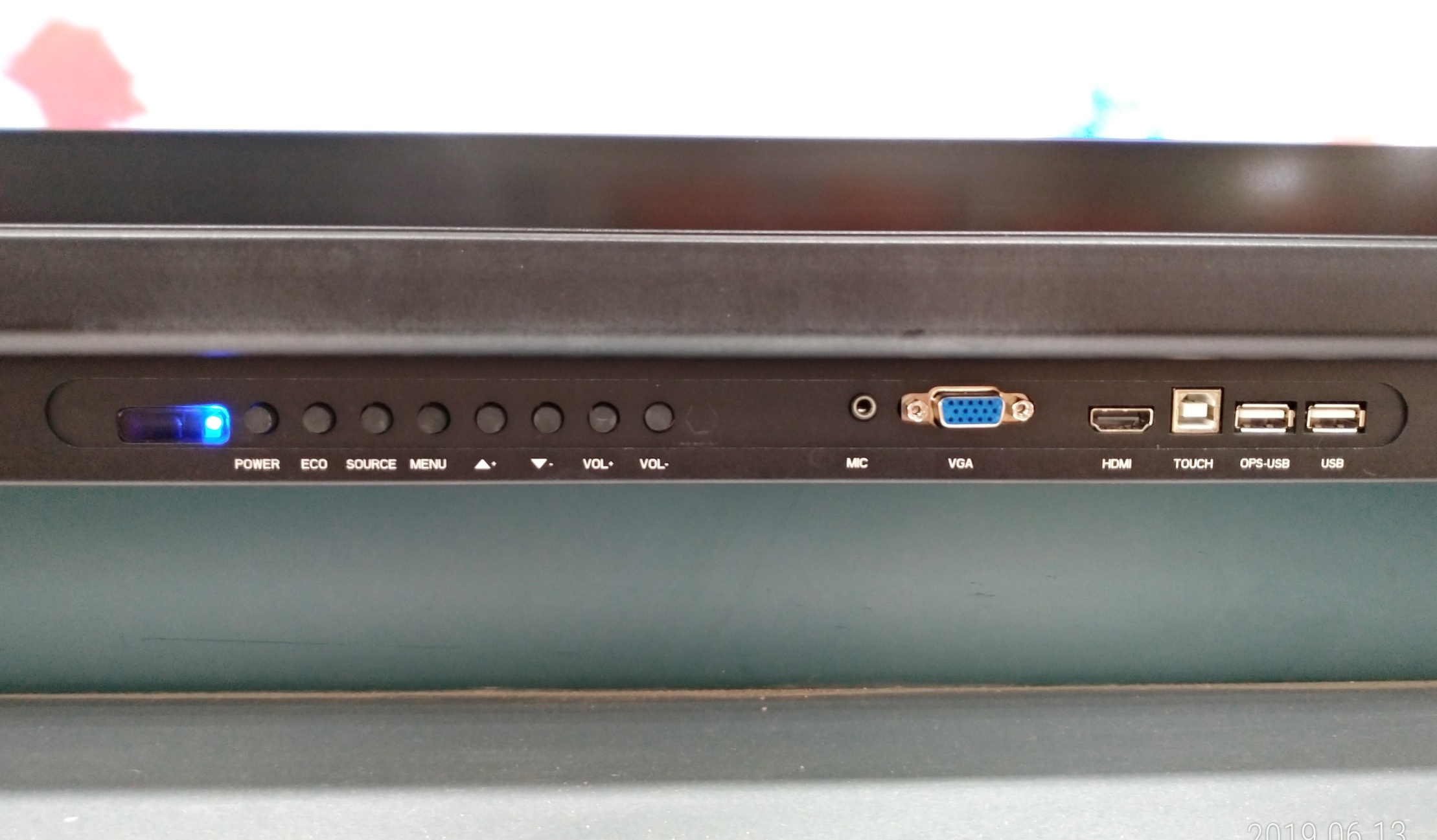 藍燈為開機狀態
福樂國小志工電子白板使用指南 4
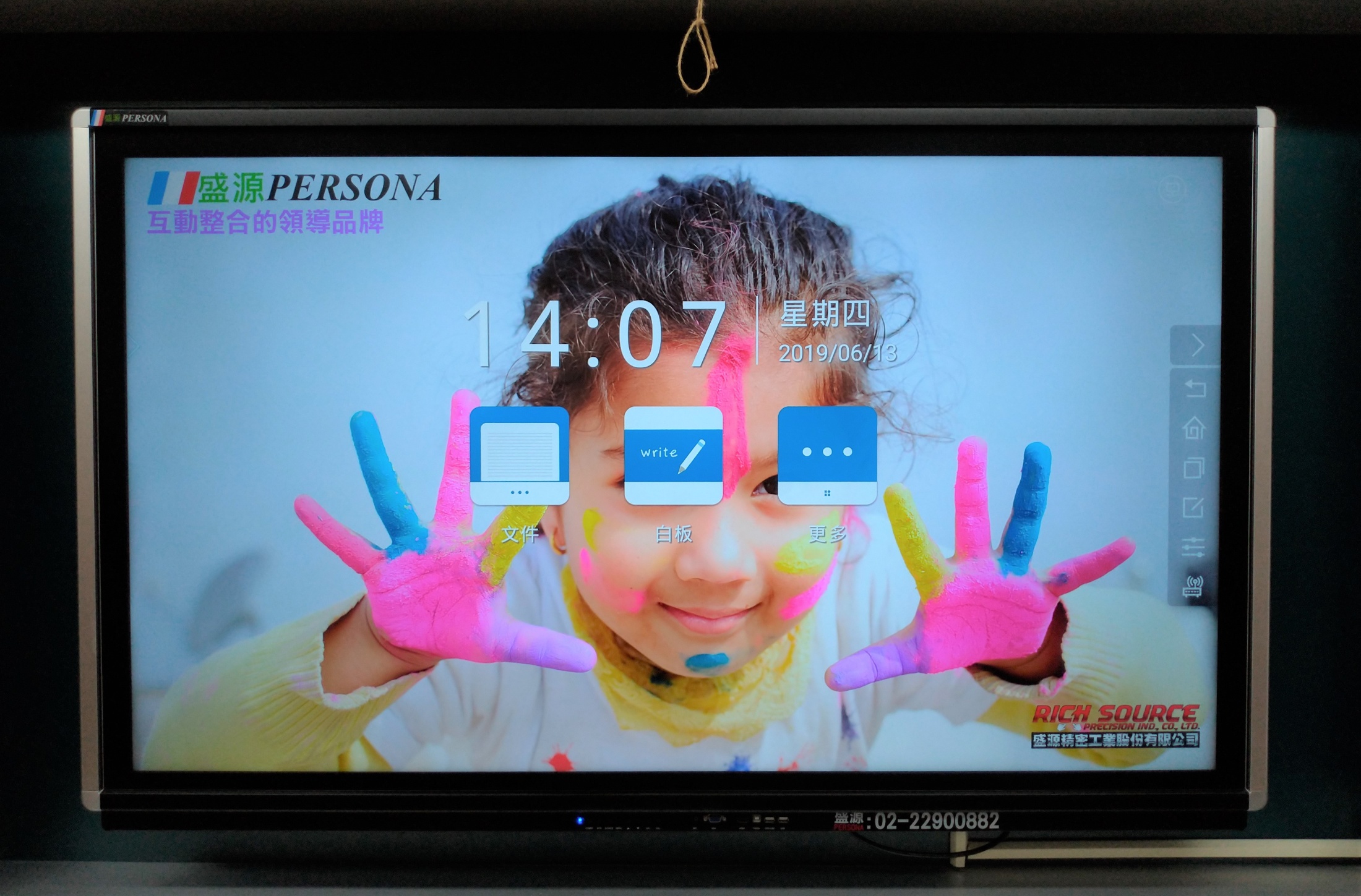 右／左方下拉選單說明見下頁
福樂國小志工電子白板使用指南 5
左／右方下拉選單
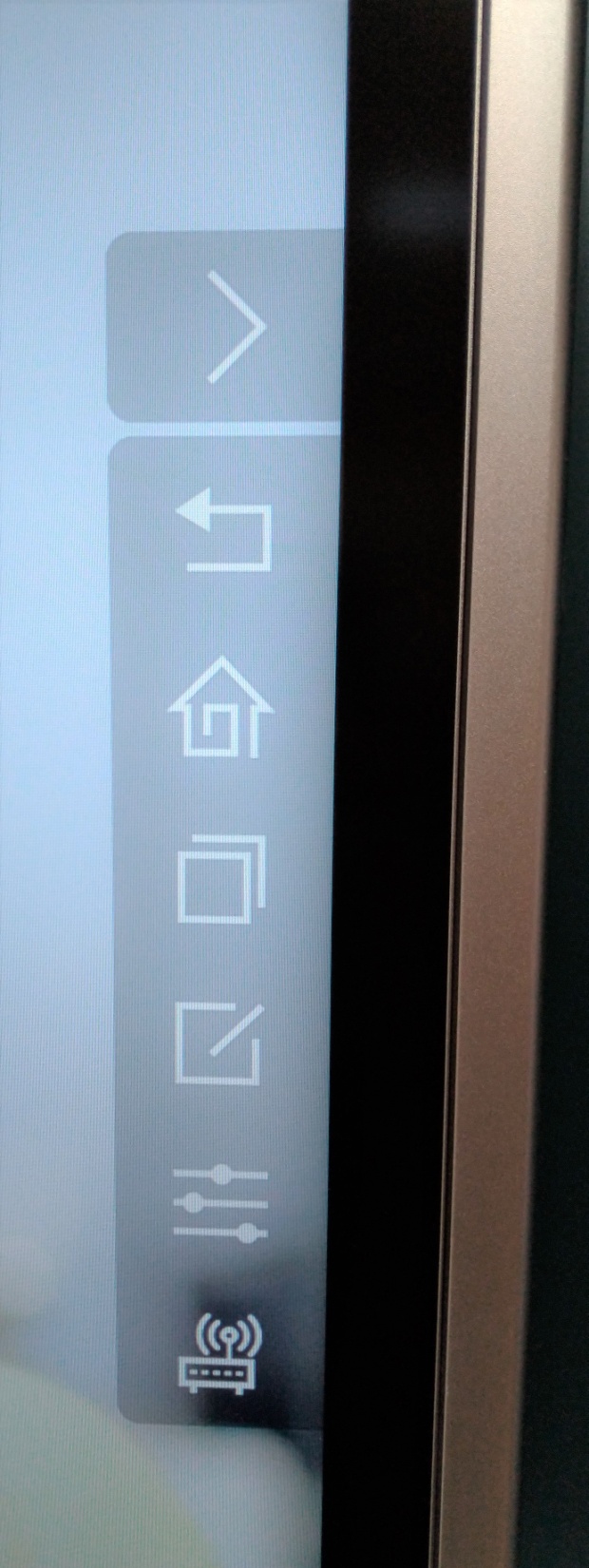 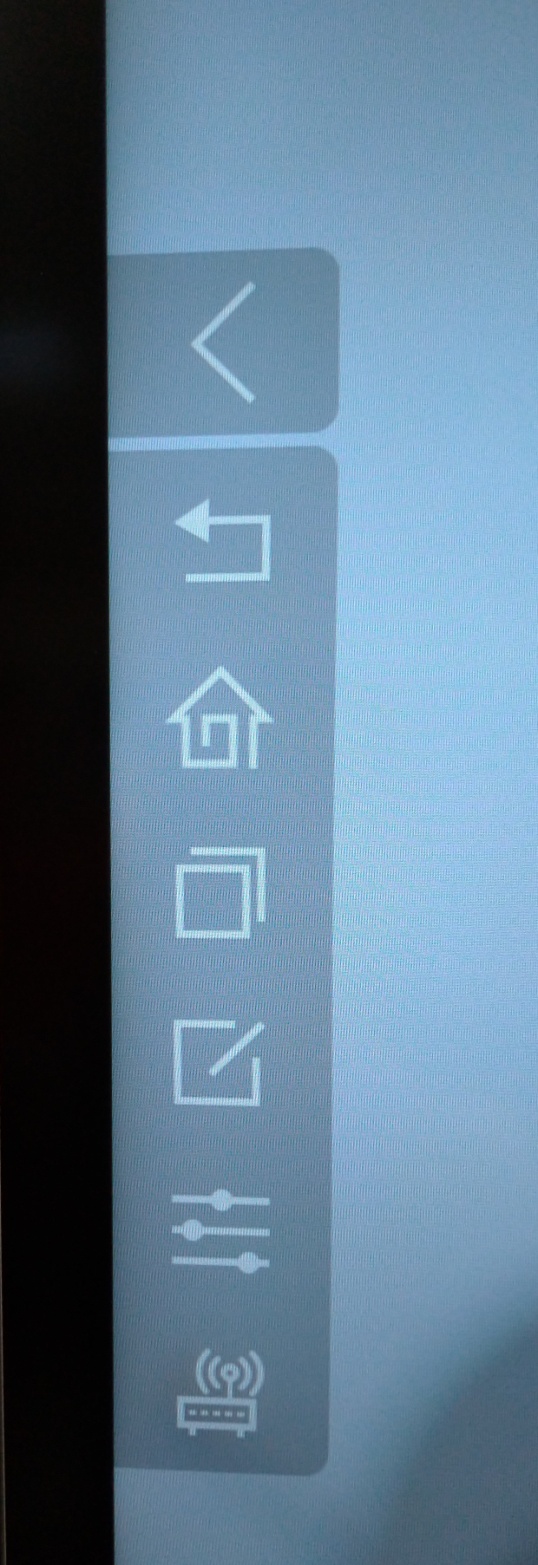 返回（前一頁）
首頁
多視窗
電子白板
設定
輸入選擇
福樂國小志工電子白板使用指南 6
A:在電視上使用隨身碟
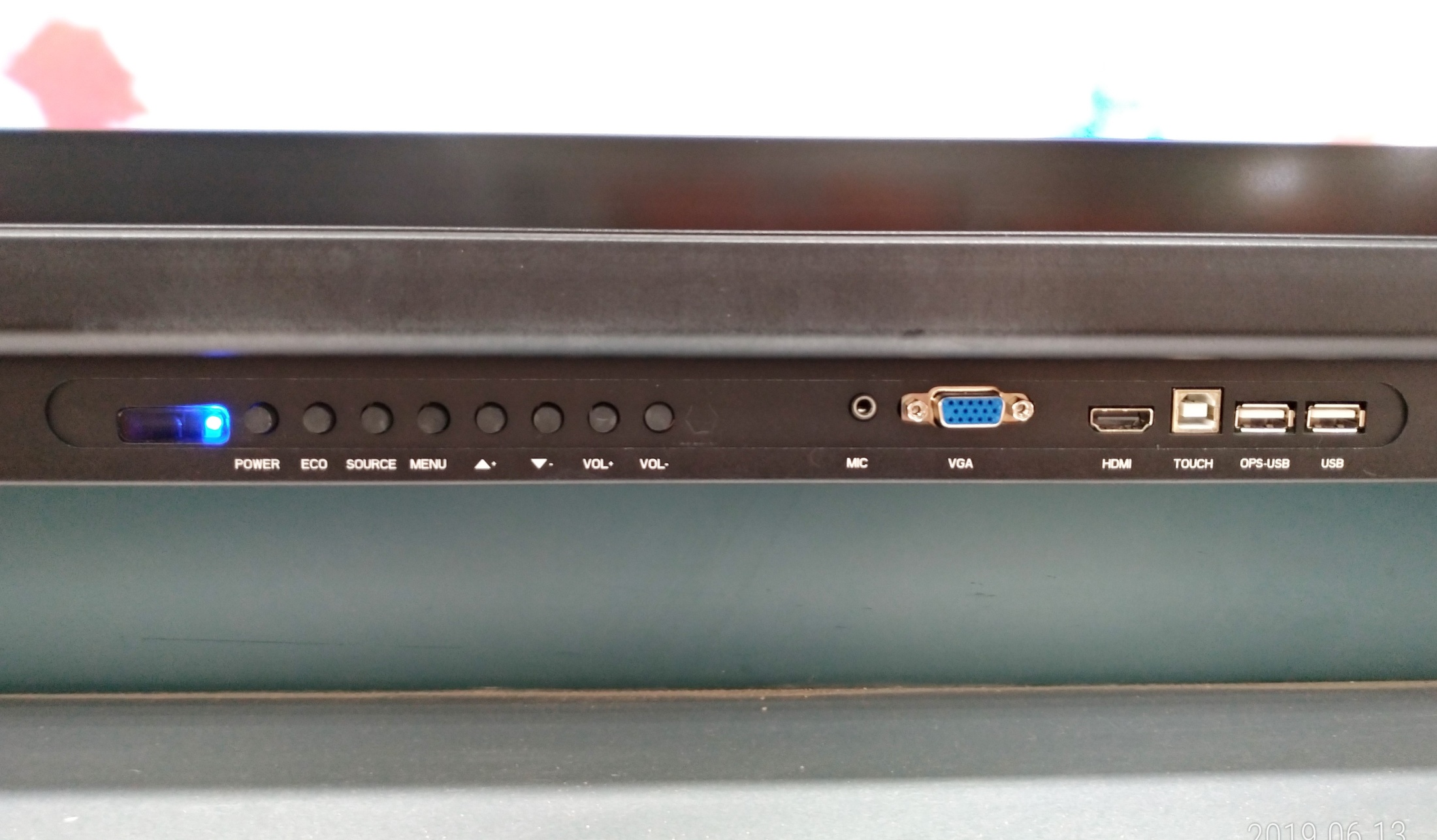 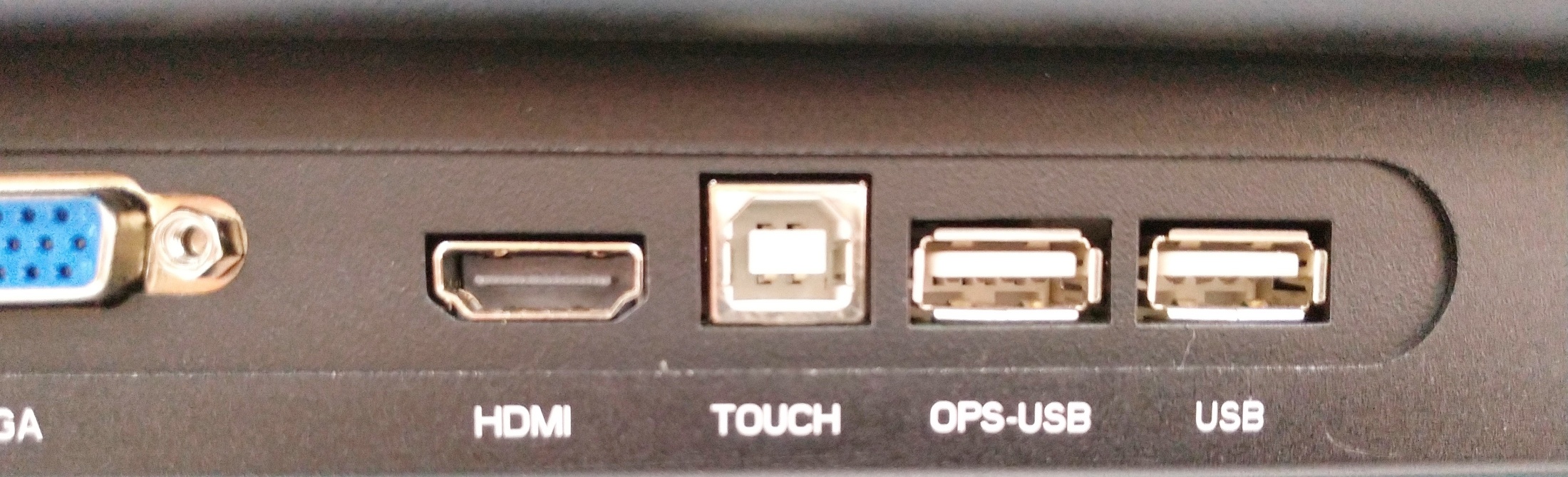 右邊第一個插孔
福樂國小志工電子白板使用指南 7
在電視上使用隨身碟
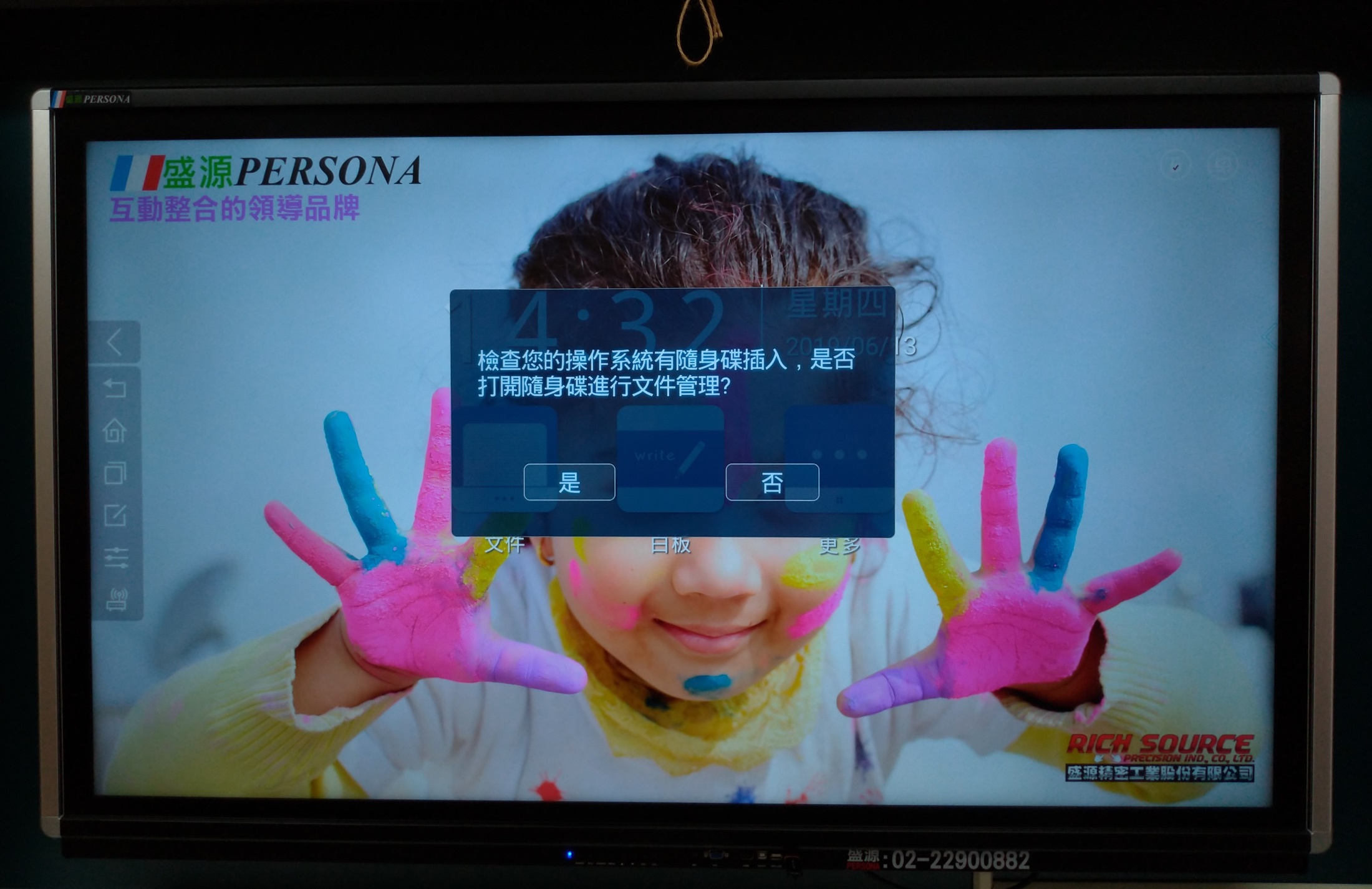 福樂國小志工電子白板使用指南 8
在電視上使用隨身碟
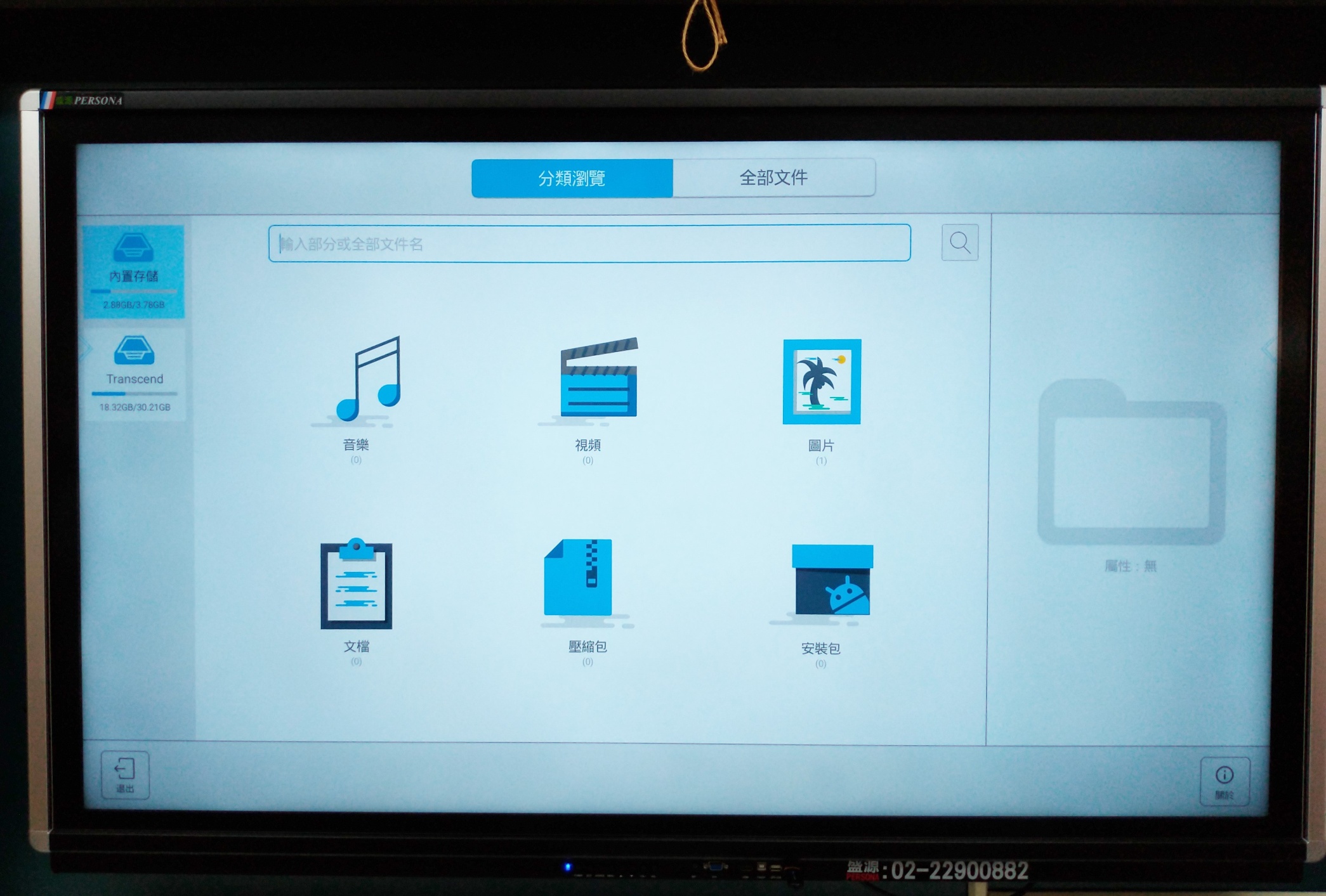 福樂國小志工電子白板使用指南 9
在電視上使用隨身碟
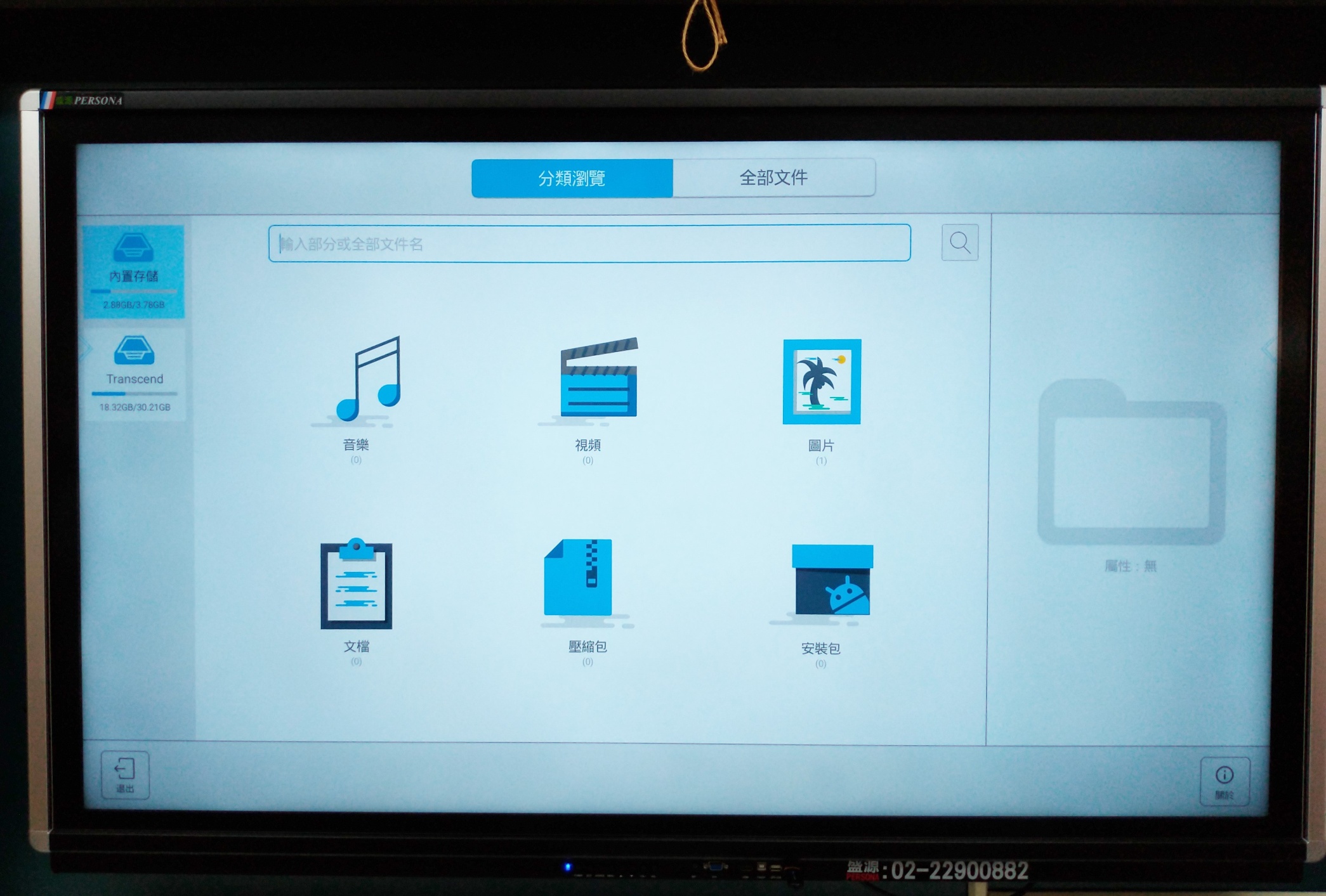 範例
選擇資料夾並開啟檔案
福樂國小志工電子白板使用指南 10
多視窗：可切換使用已開啟的多個視窗
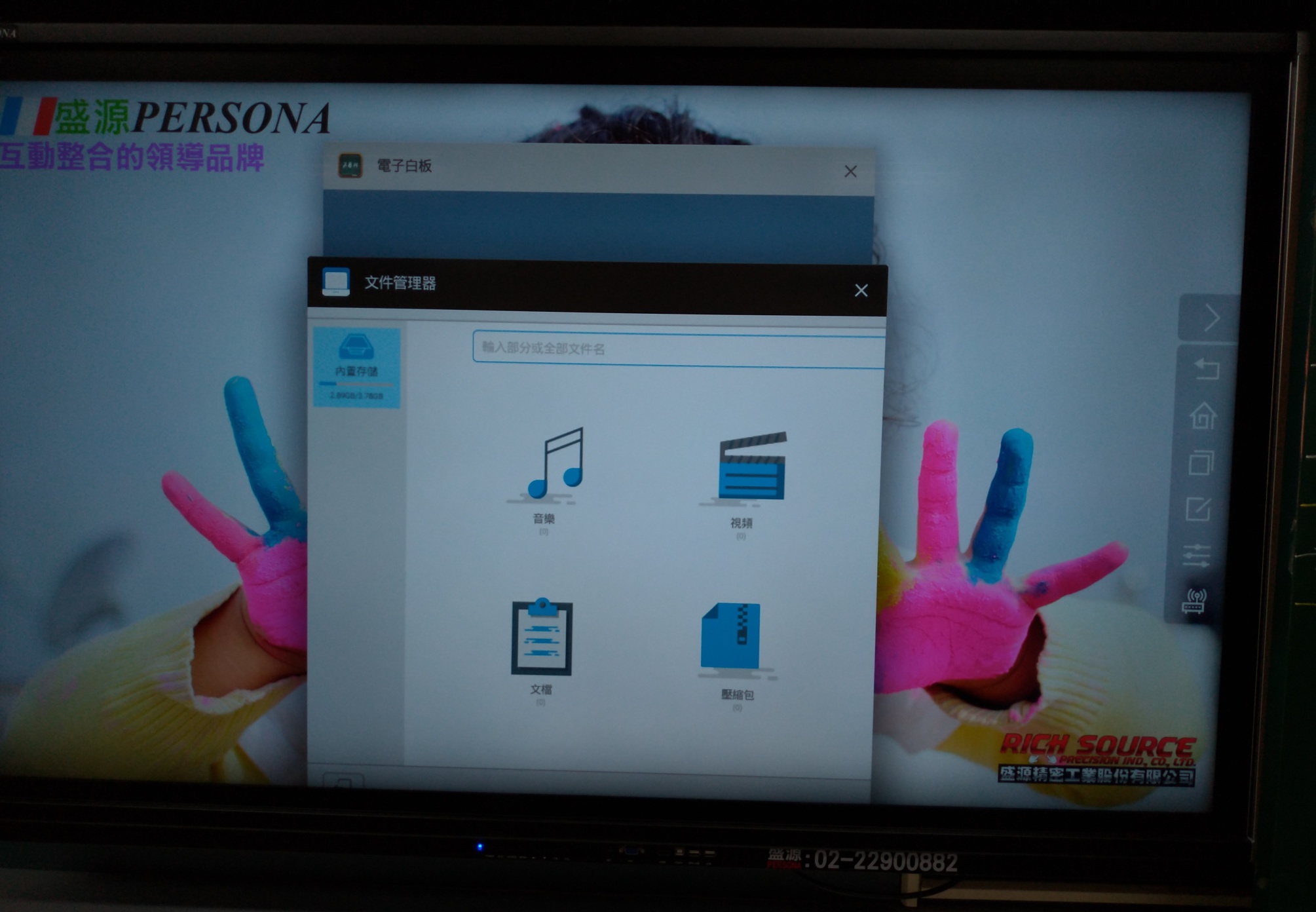 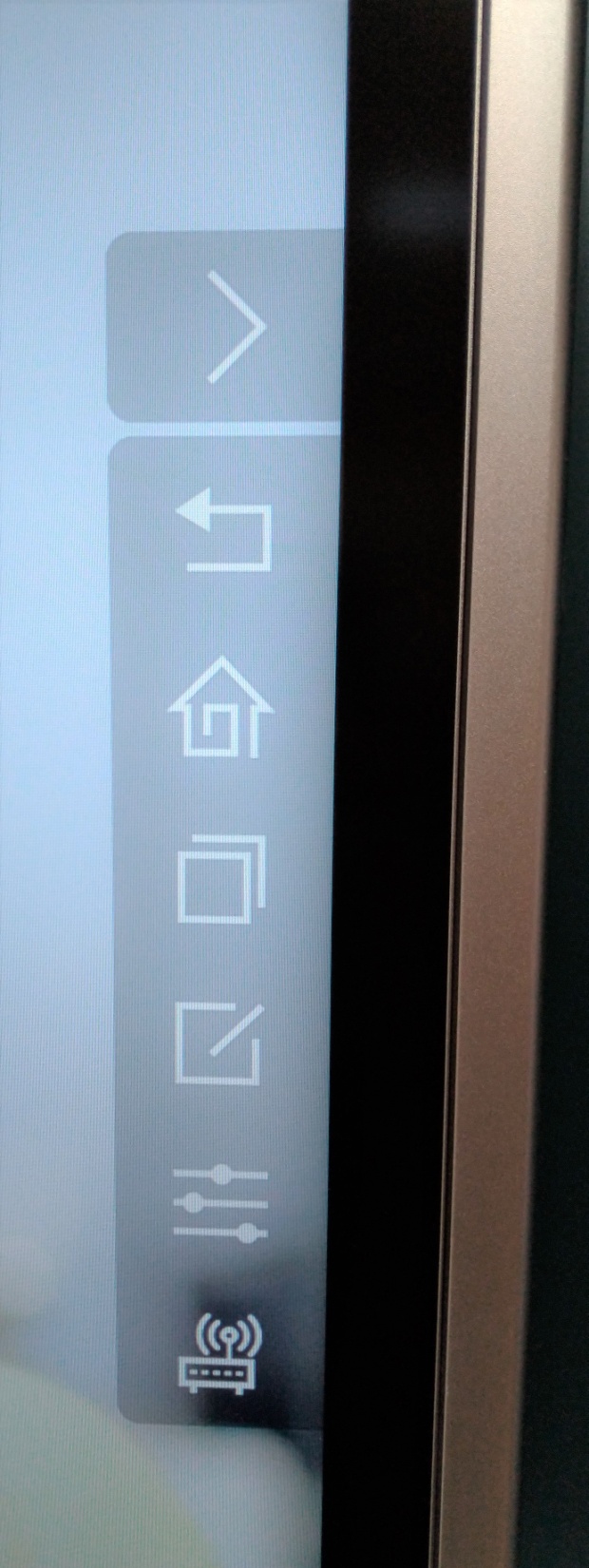 視窗 1
視窗 2
多視窗
福樂國小志工電子白板使用指南 11
使用 WPS office
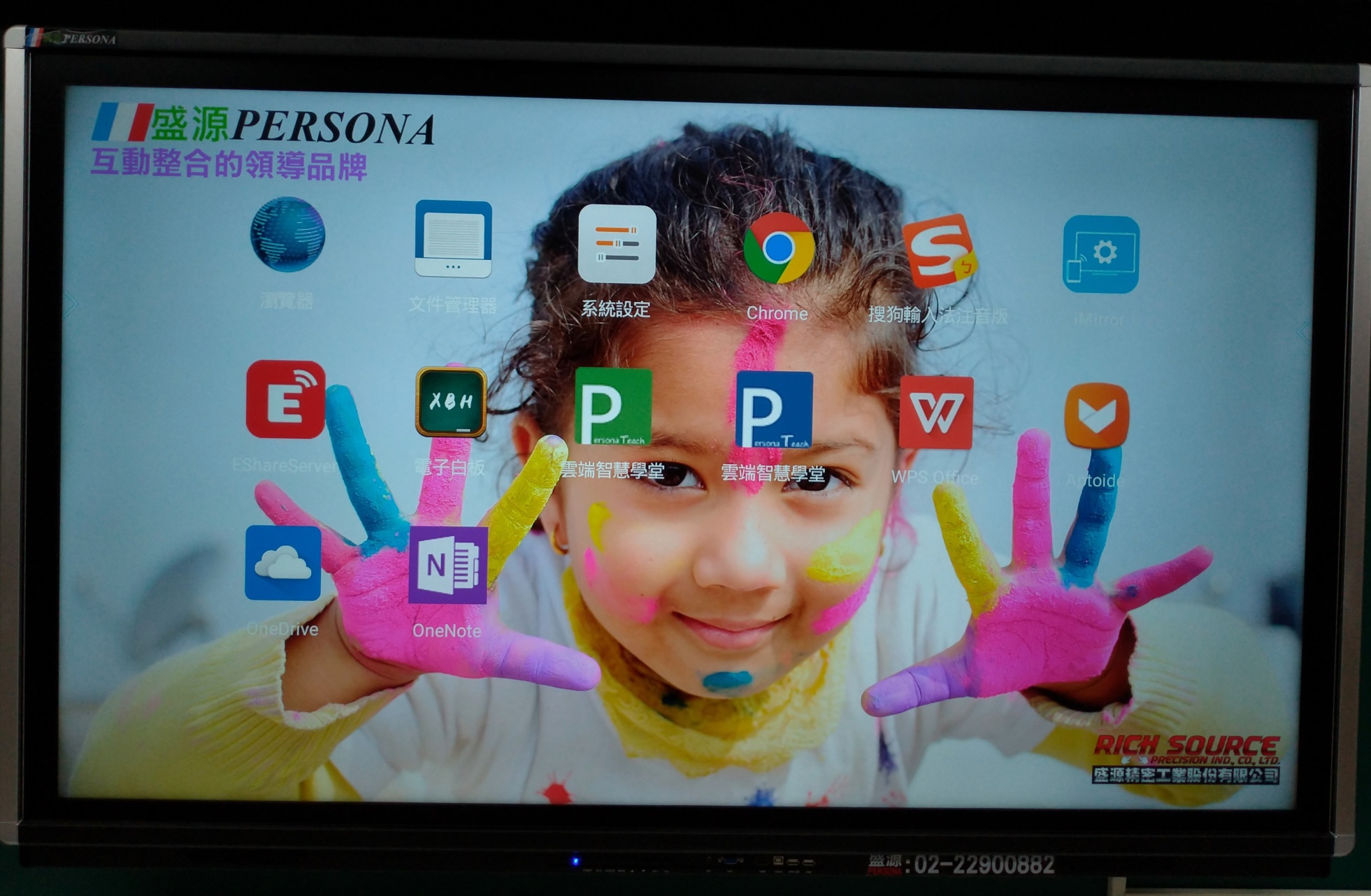 福樂國小志工電子白板使用指南 12
使用 WPS office
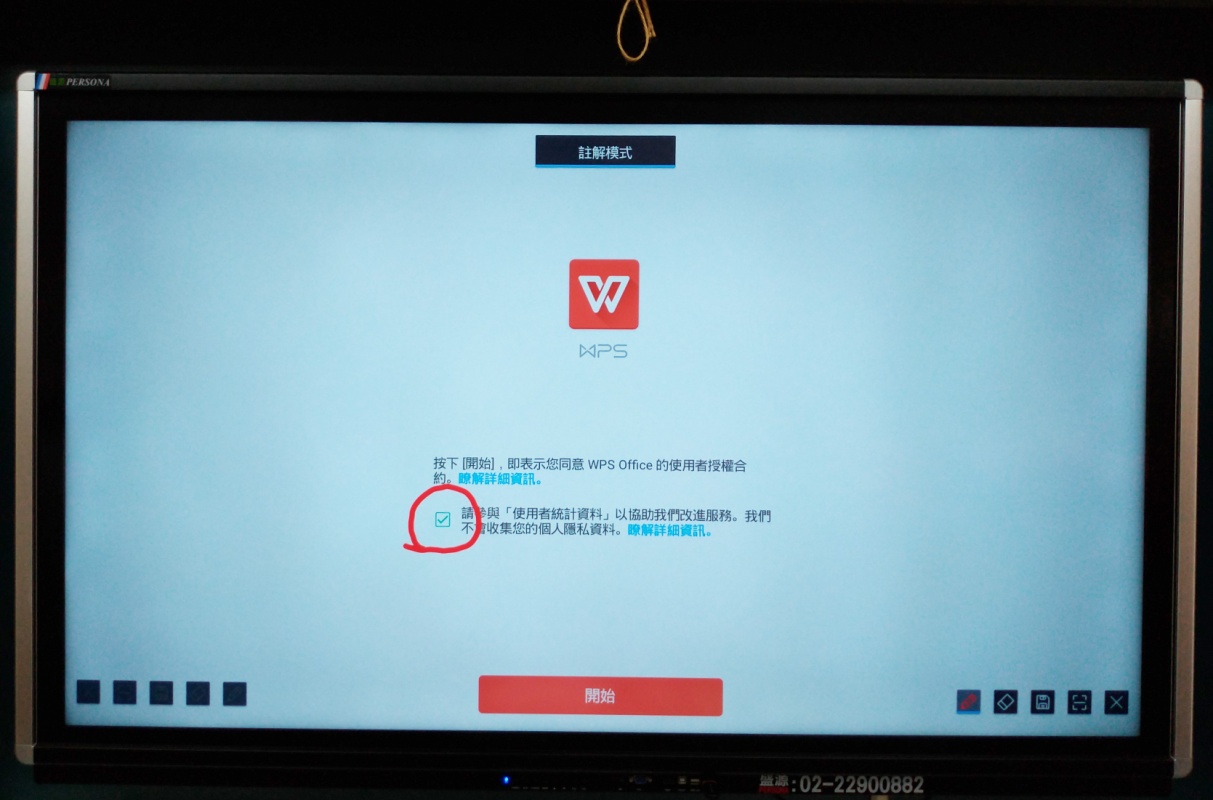 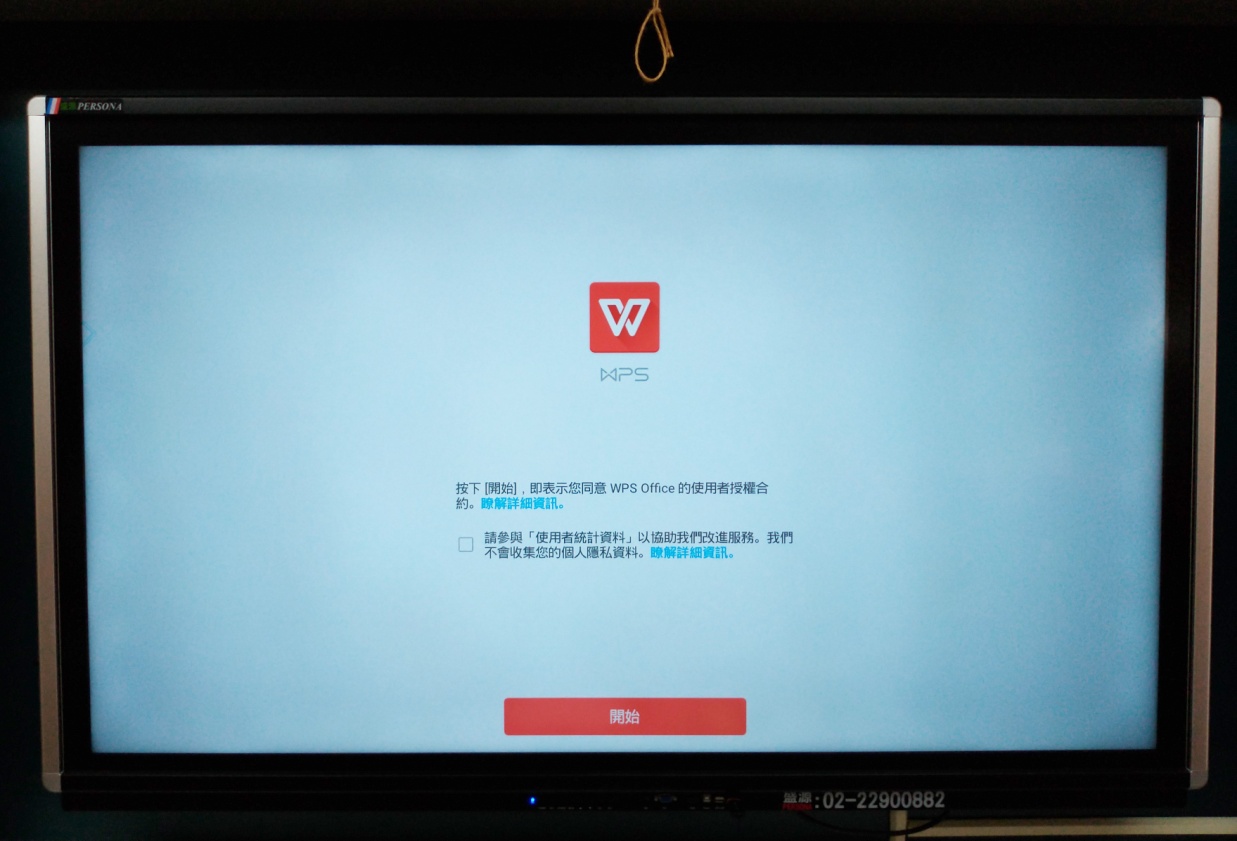 取消勾選
福樂國小志工電子白板使用指南 13
電子白板
在所有使用中的畫面
均可使用電子白板
例如
Powerpoint / YouTube / Word
福樂國小志工電子白板使用指南 14
電子白板
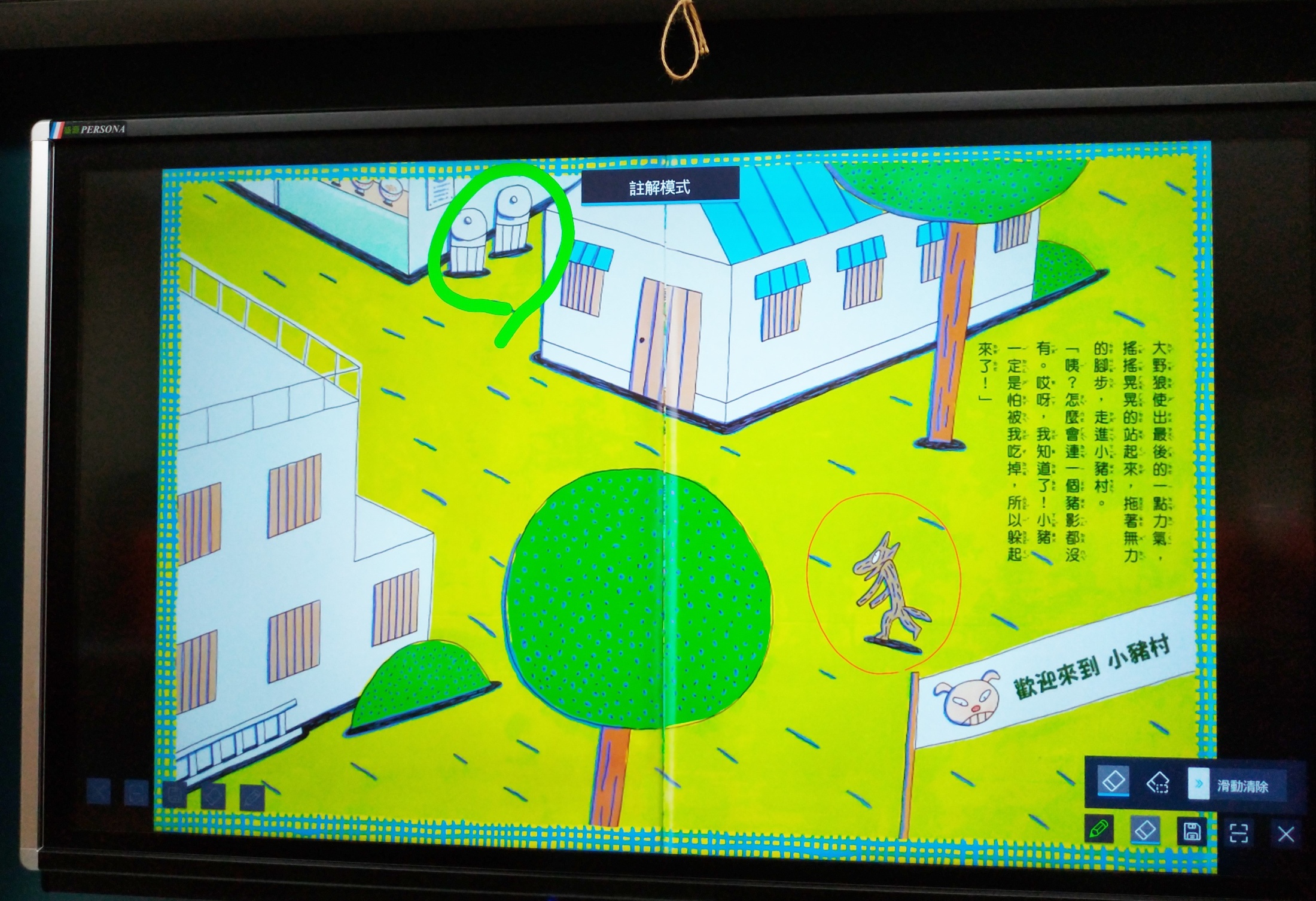 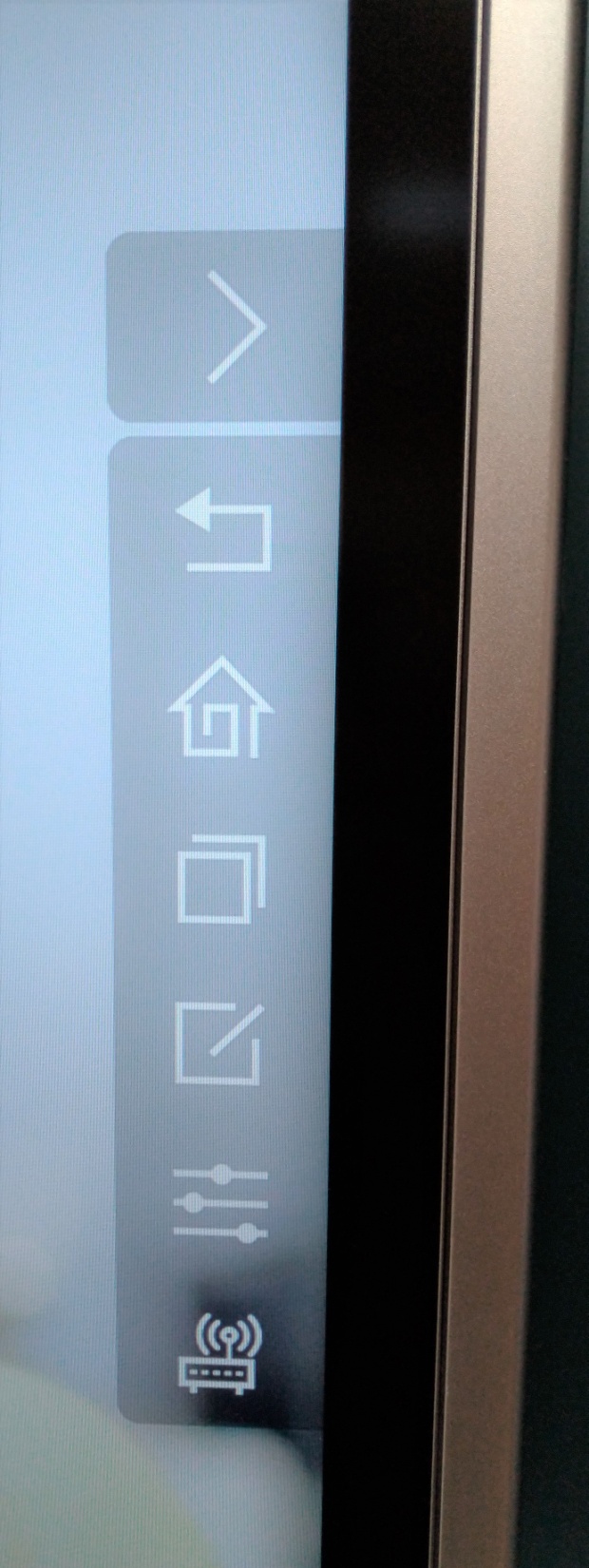 電子白板
福樂國小志工電子白板使用指南 15
電子白板 橡皮擦選單功能
逐條清除
（點一下清除局部圖文）
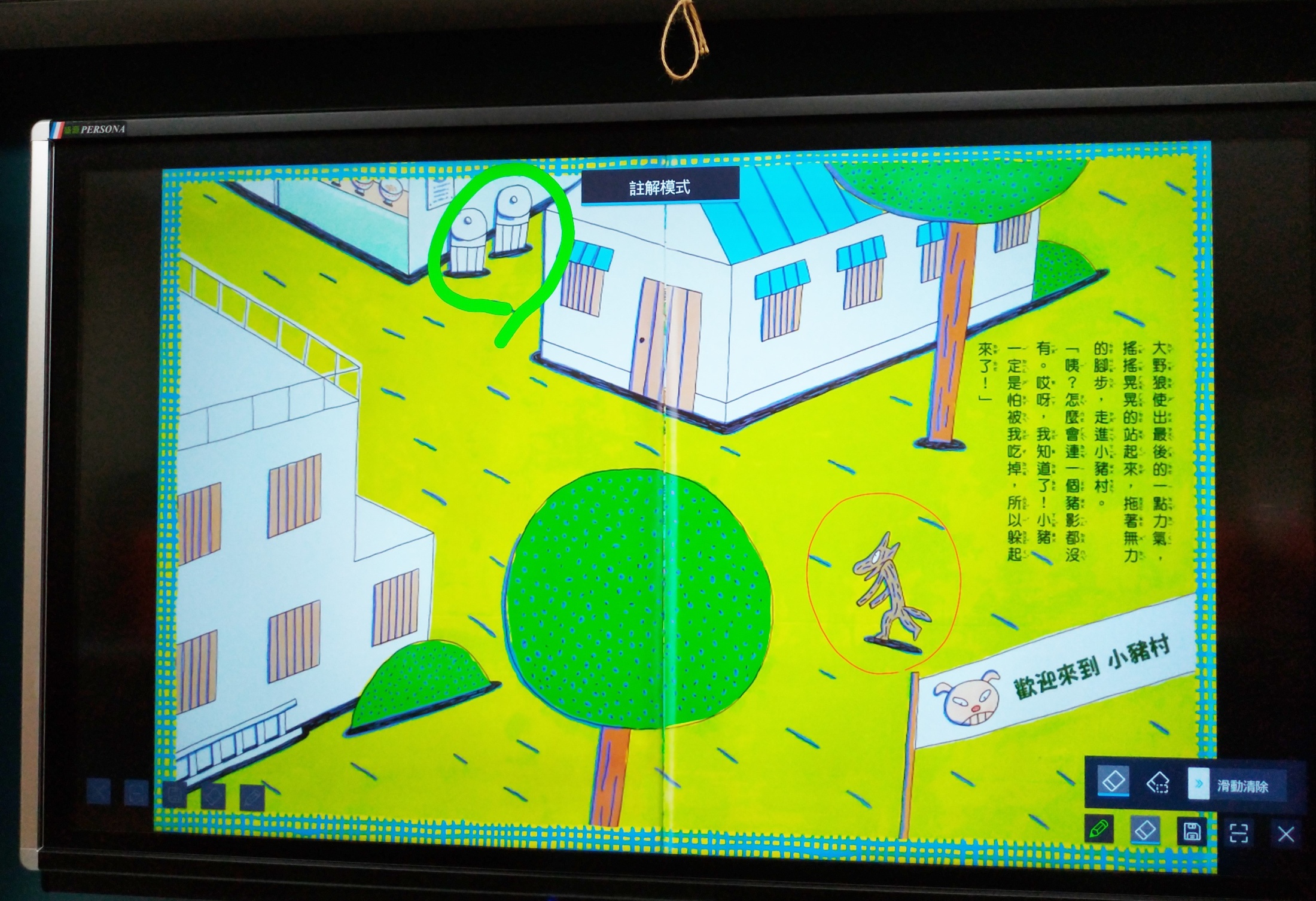 部分清除
（滑到哪擦到哪）
一鍵清除
（清除整個板面標註的圖文）
福樂國小志工電子白板使用指南 16
電子白板 畫筆選單功能
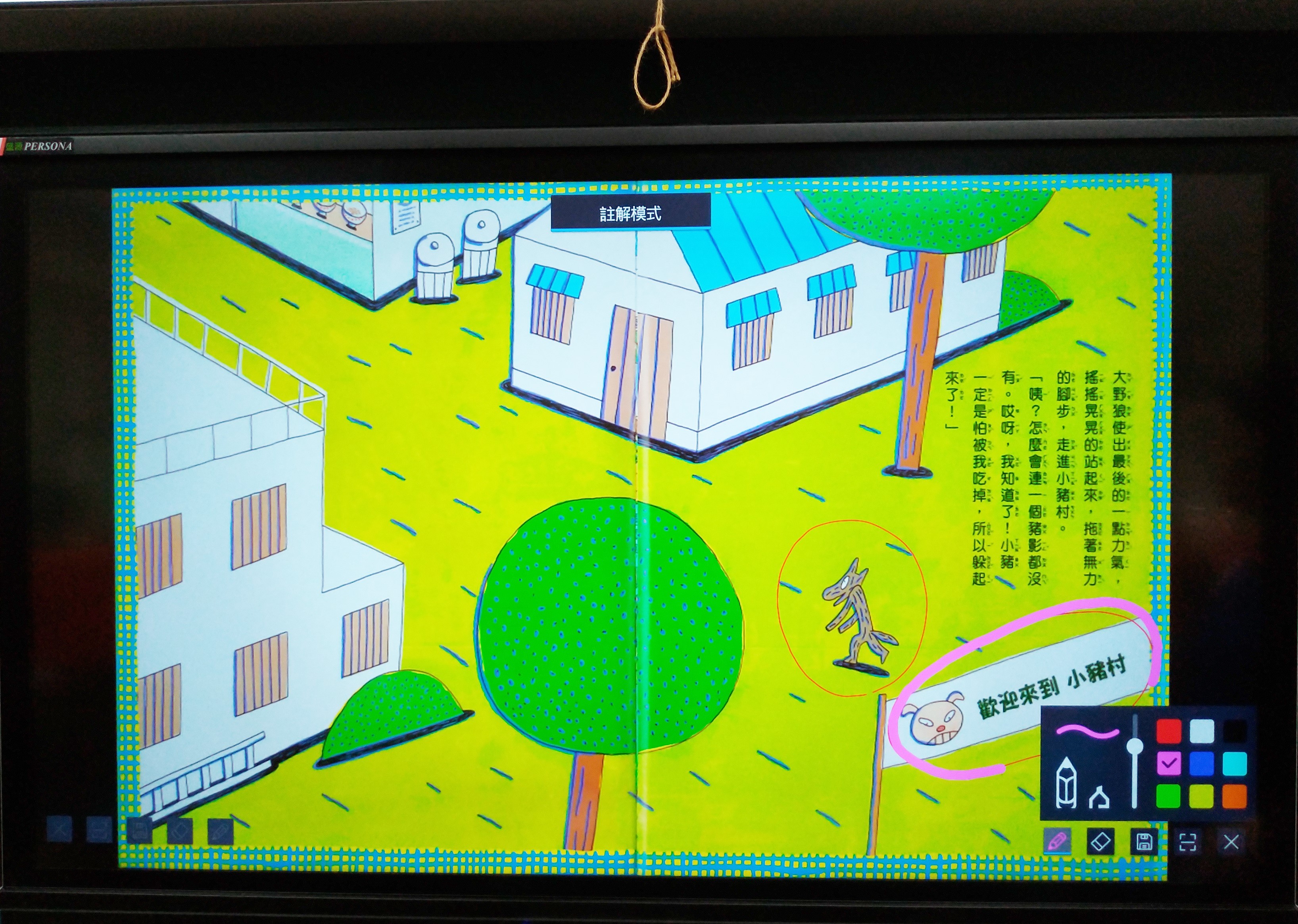 選擇筆的 粗細 與 顏色
福樂國小志工電子白板使用指南 17
電子白板
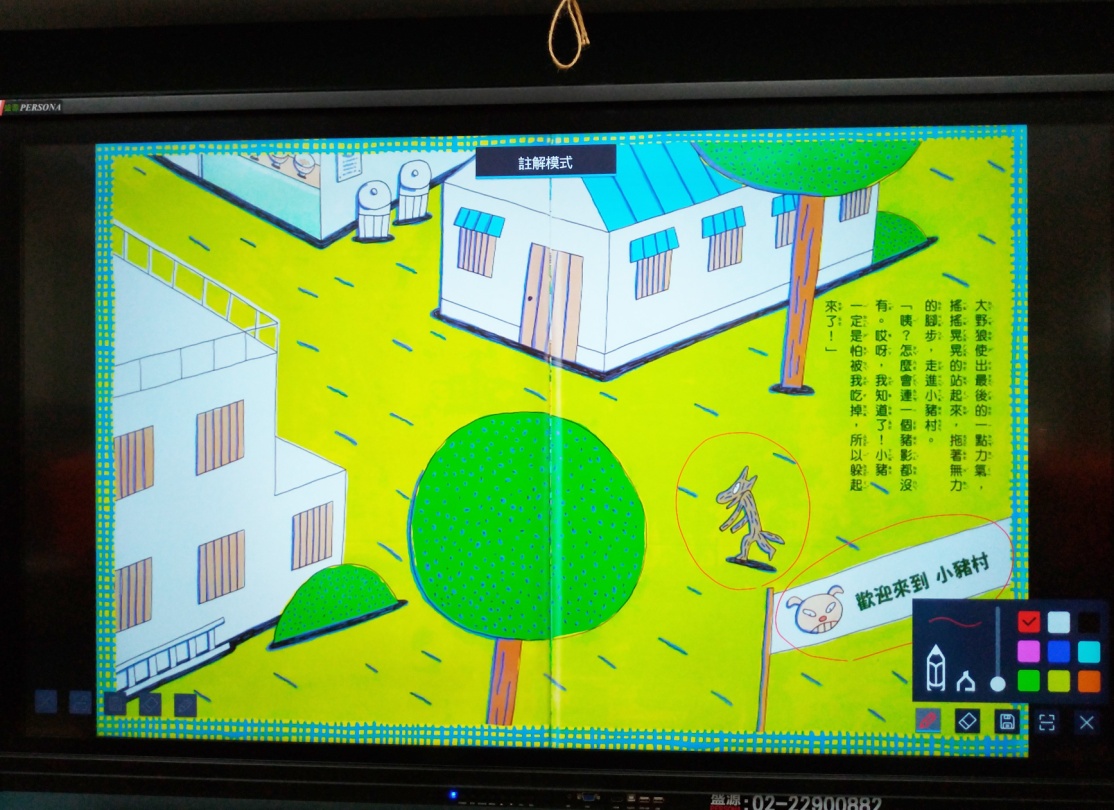 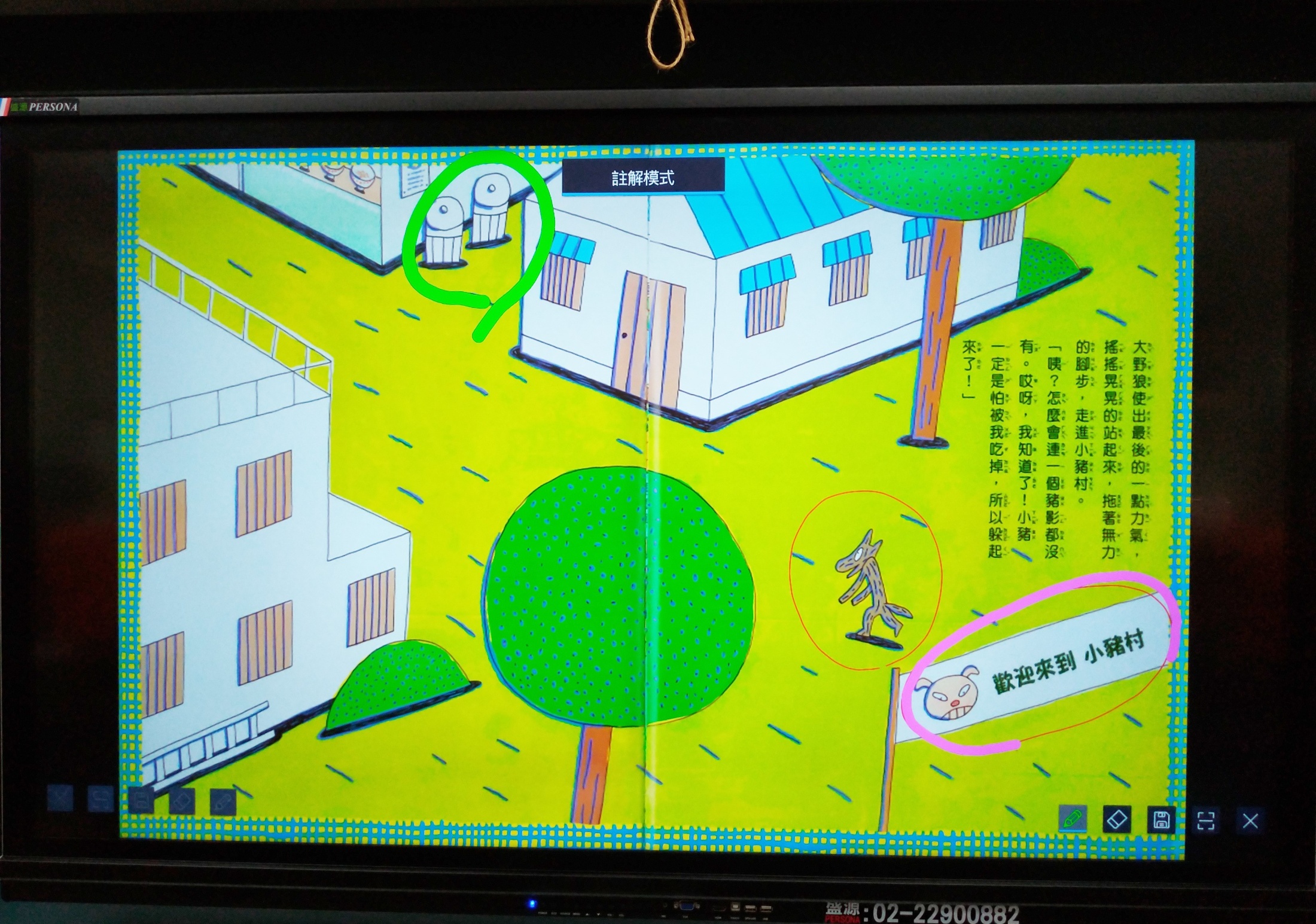 電子白板筆的粗細與顏色應用範例
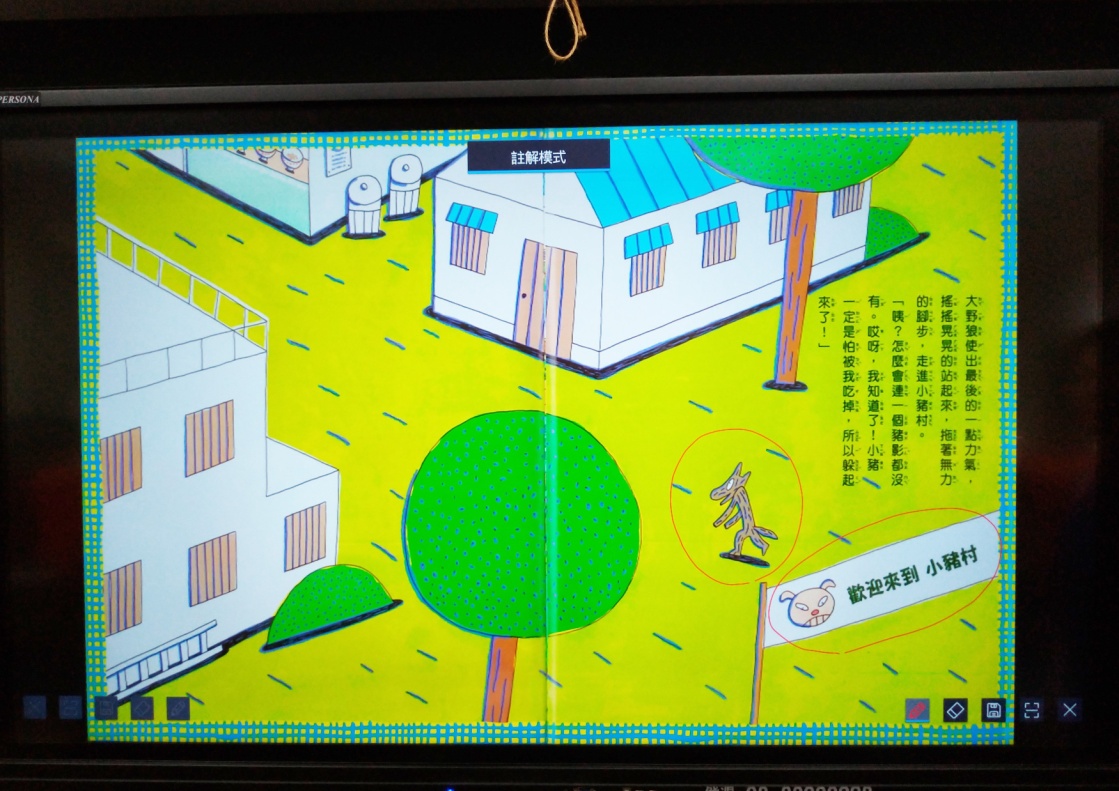 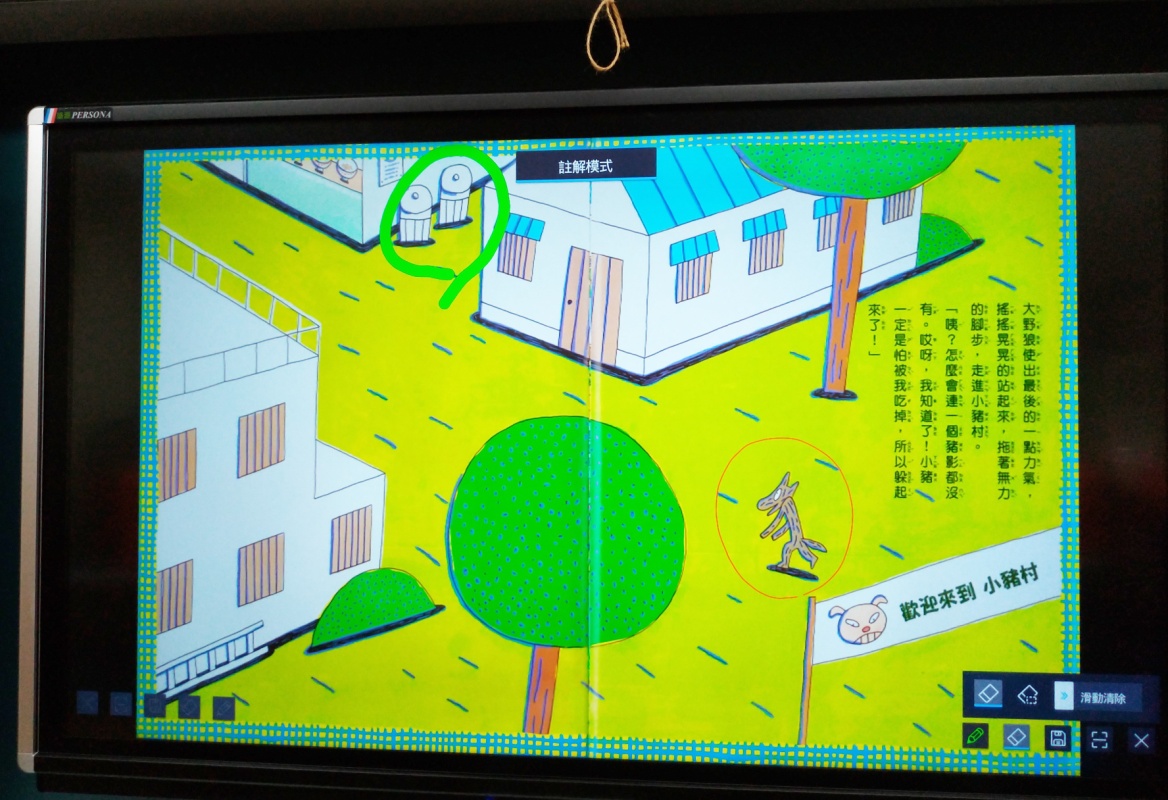 福樂國小志工電子白板使用指南 18
電子白板
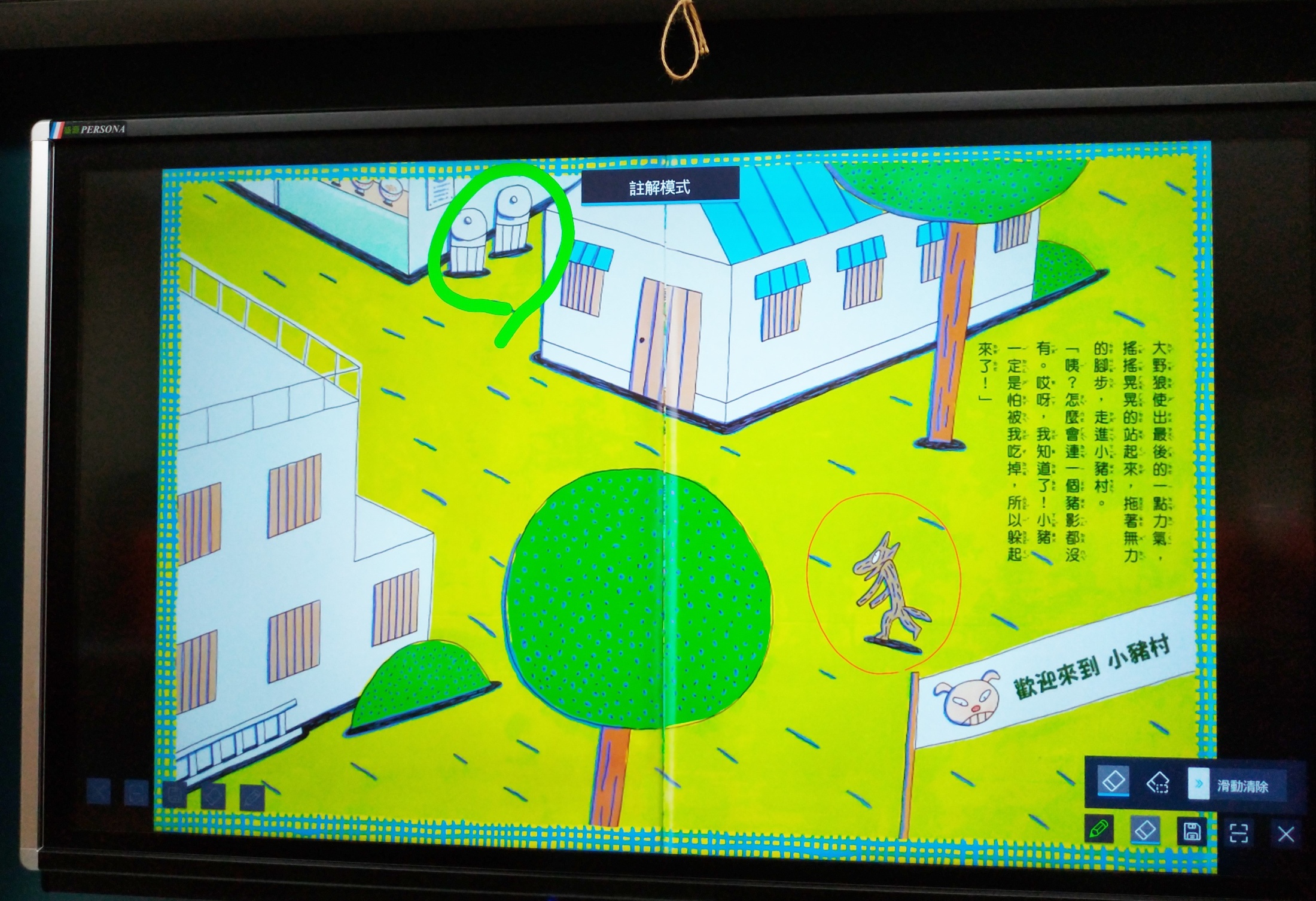 結束白板
福樂國小志工電子白板使用指南 19
使用 PowerPoint
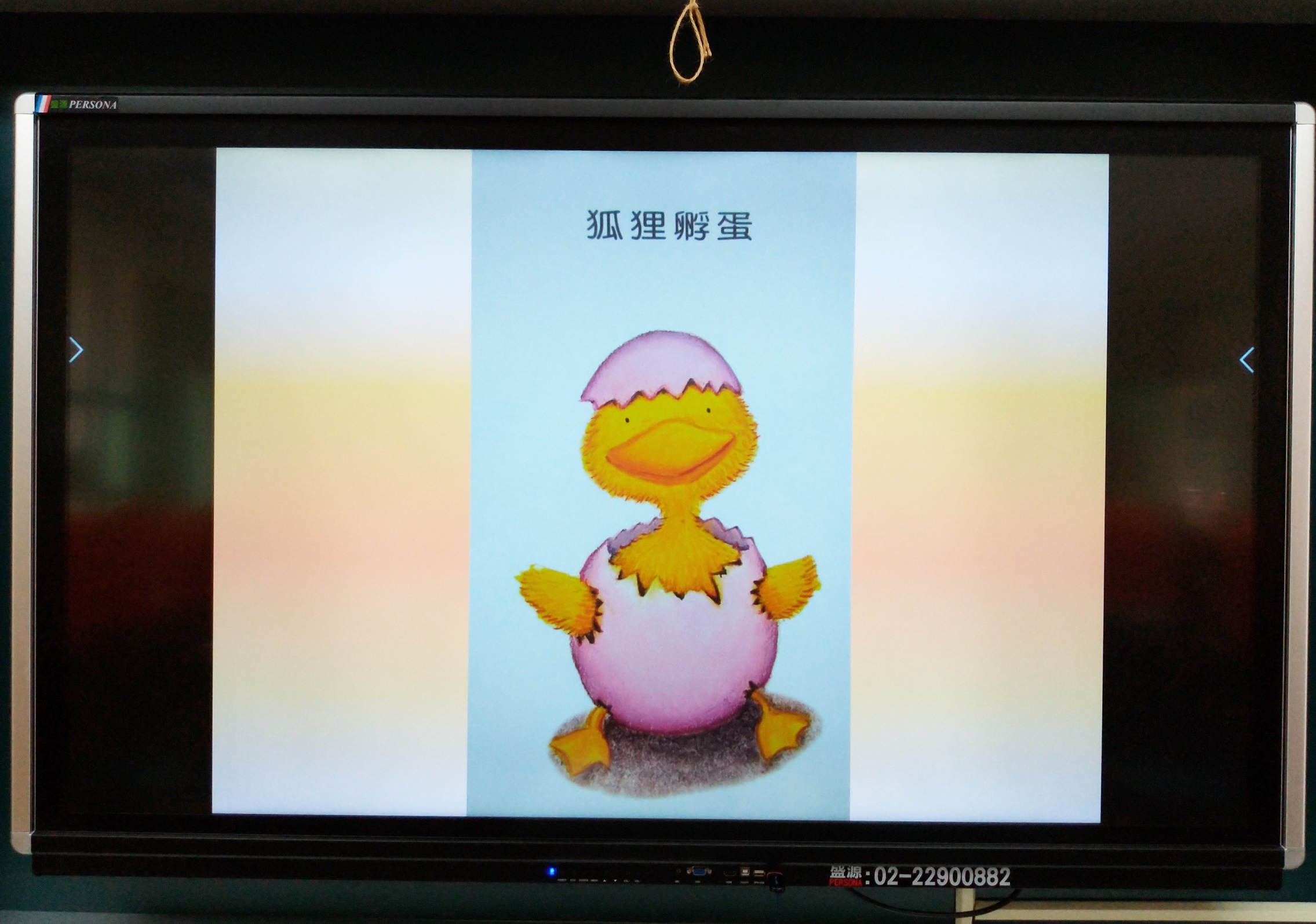 ppt播放時
往左滑上一頁
往右滑下一頁
福樂國小志工電子白板使用指南 20
使用 YouTube
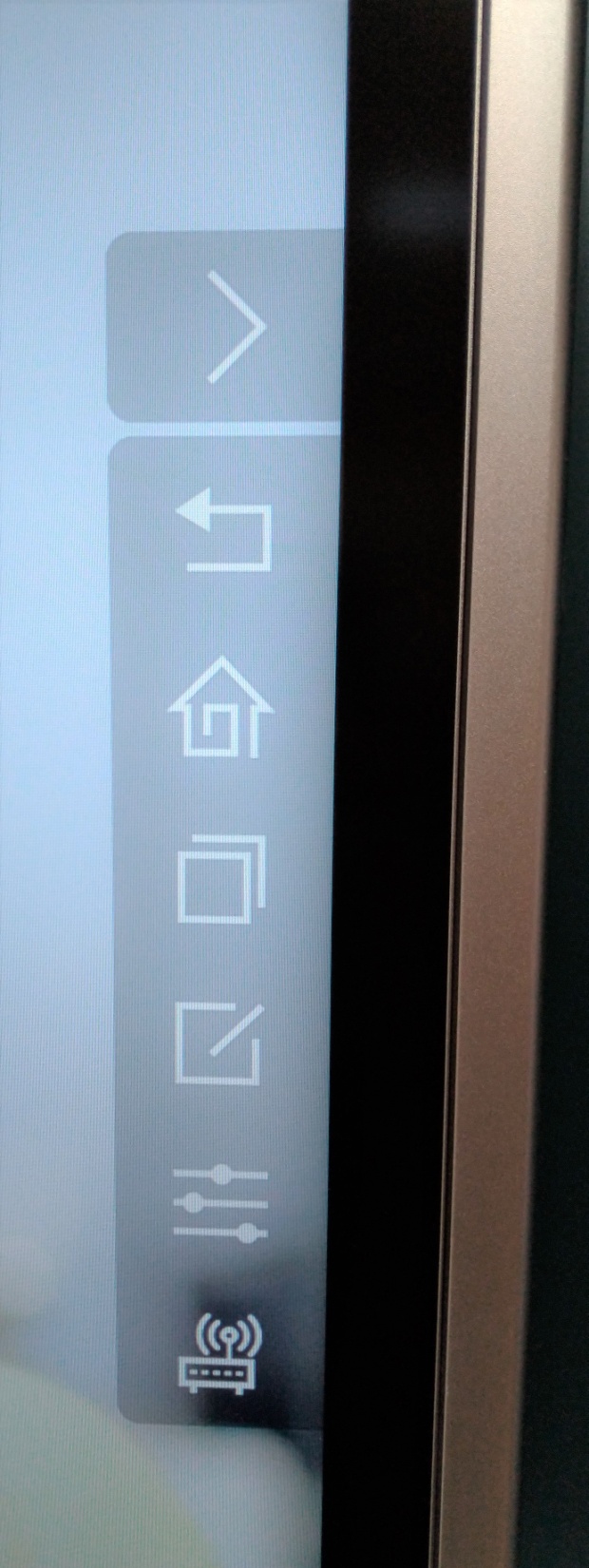 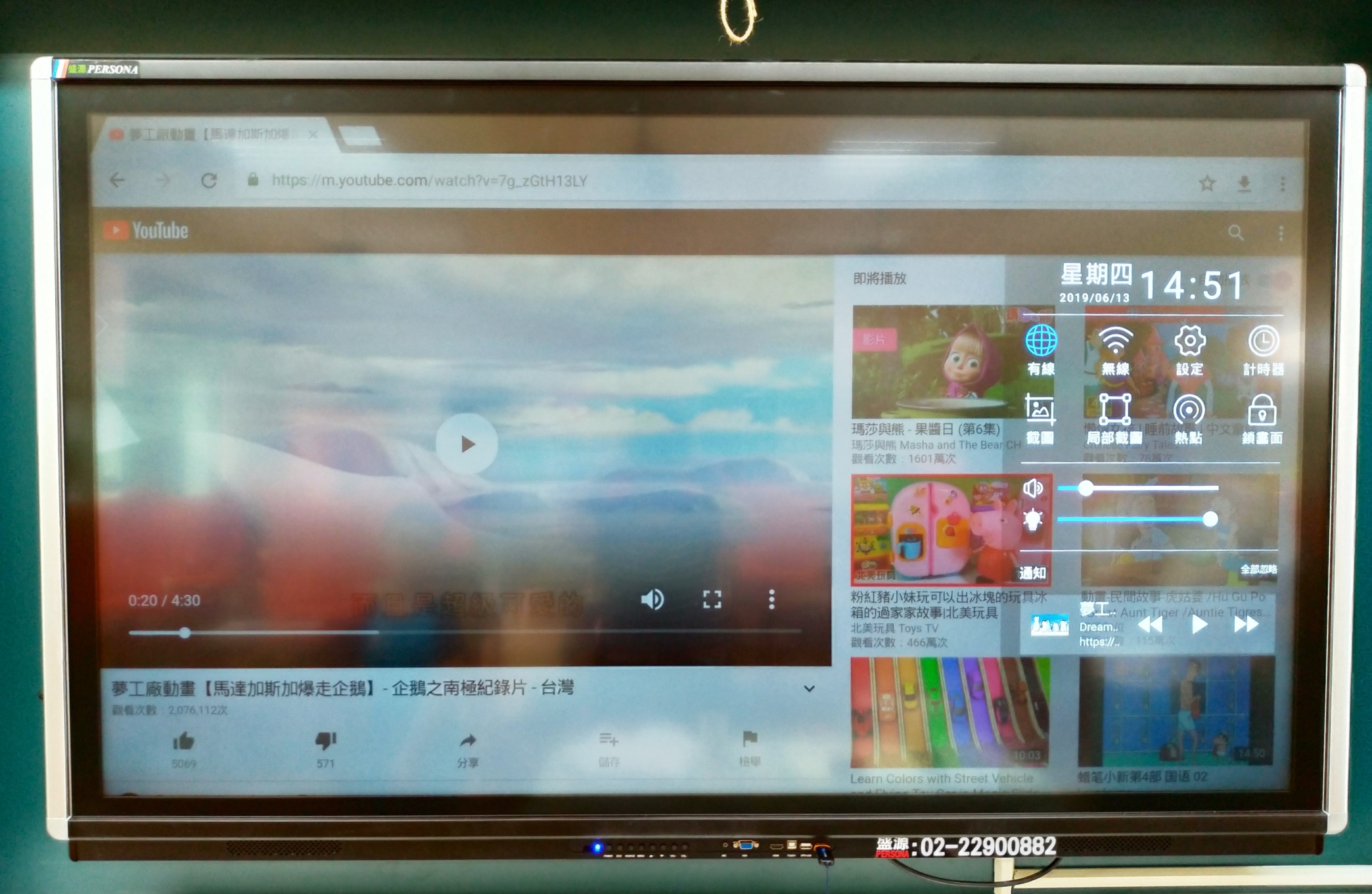 設定
使用YouTube時，利用設定調整音量。
福樂國小志工電子白板使用指南 21
B:連接電腦
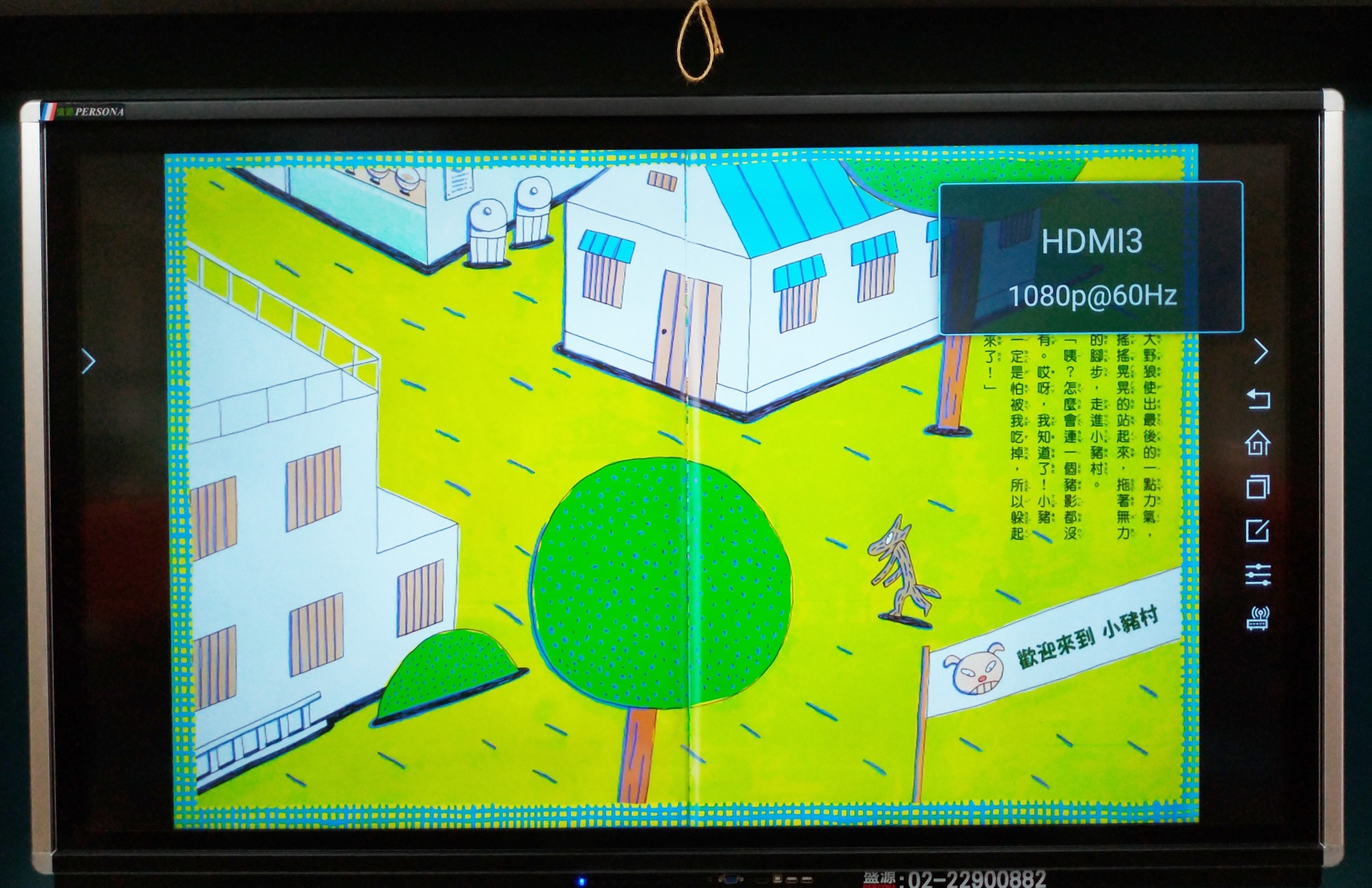 輸入選擇
連接電腦：選擇HDMI3
福樂國小志工電子白板使用指南 22
連接電腦
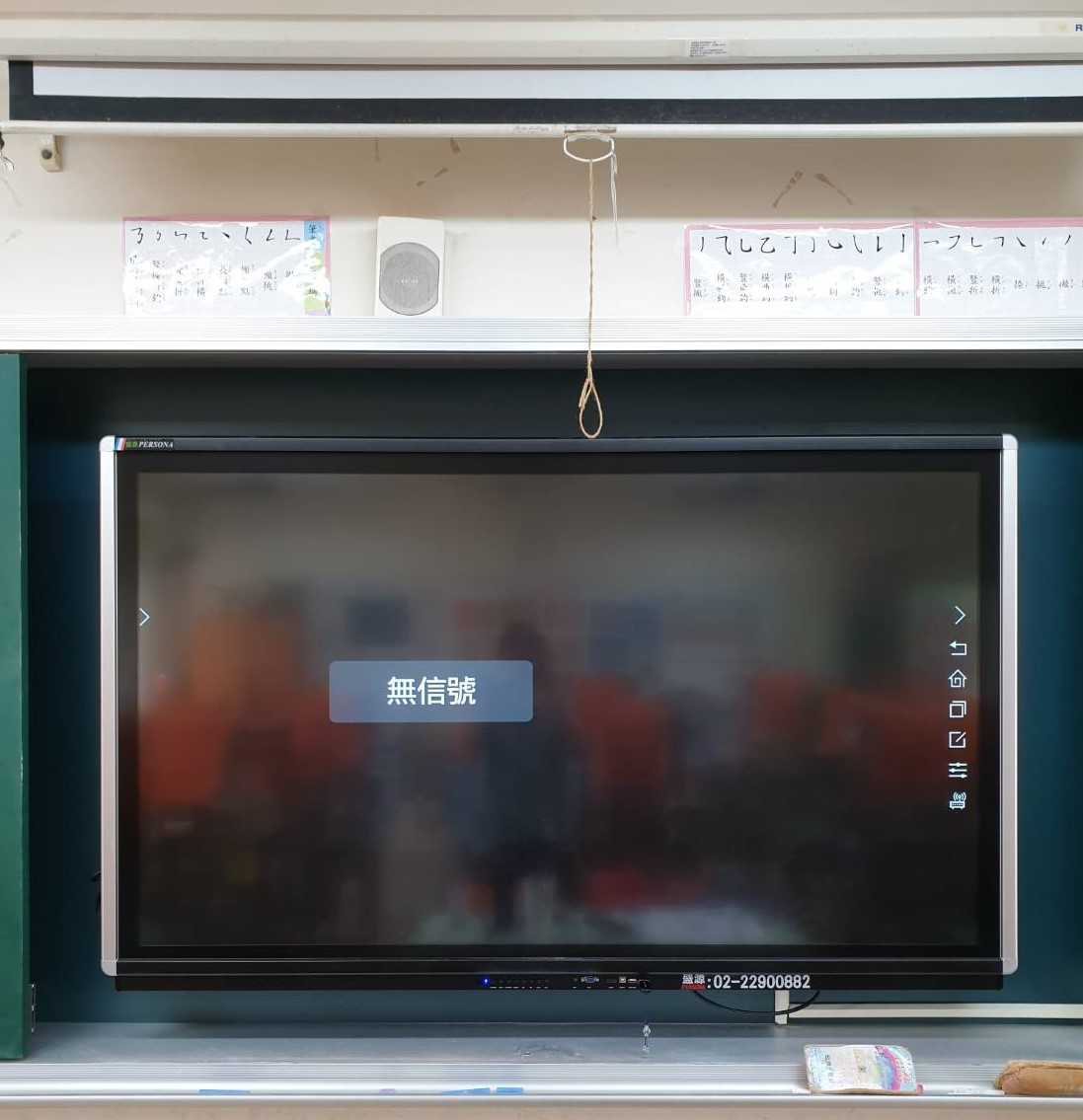 連接電腦無信號時
需檢視電腦主機後方線路
(線路拔掉重插)
福樂國小志工電子白板使用指南 23
連接電腦
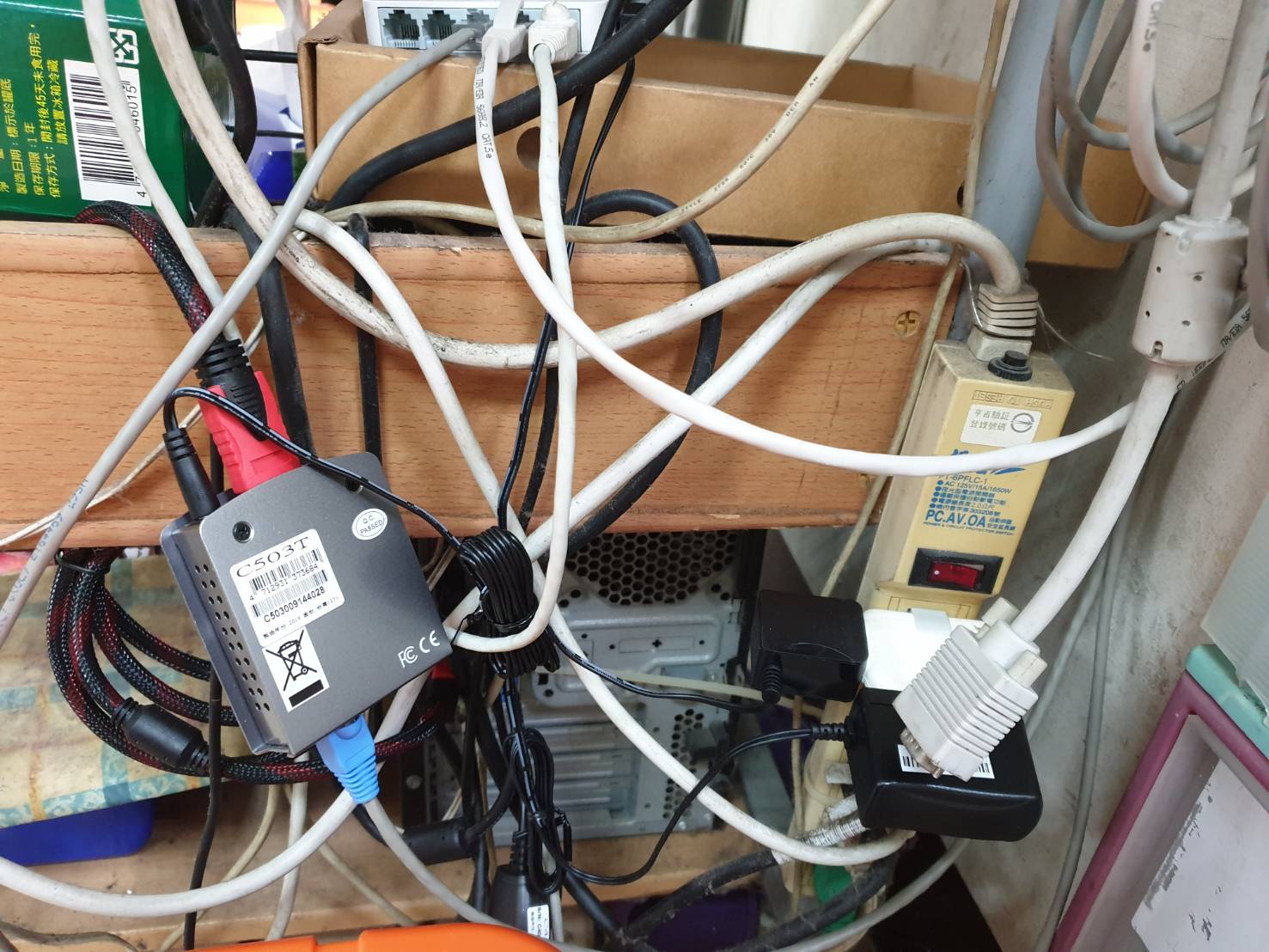 1
插頭必須插上
2
福樂國小志工電子白板使用指南 24
連接電腦
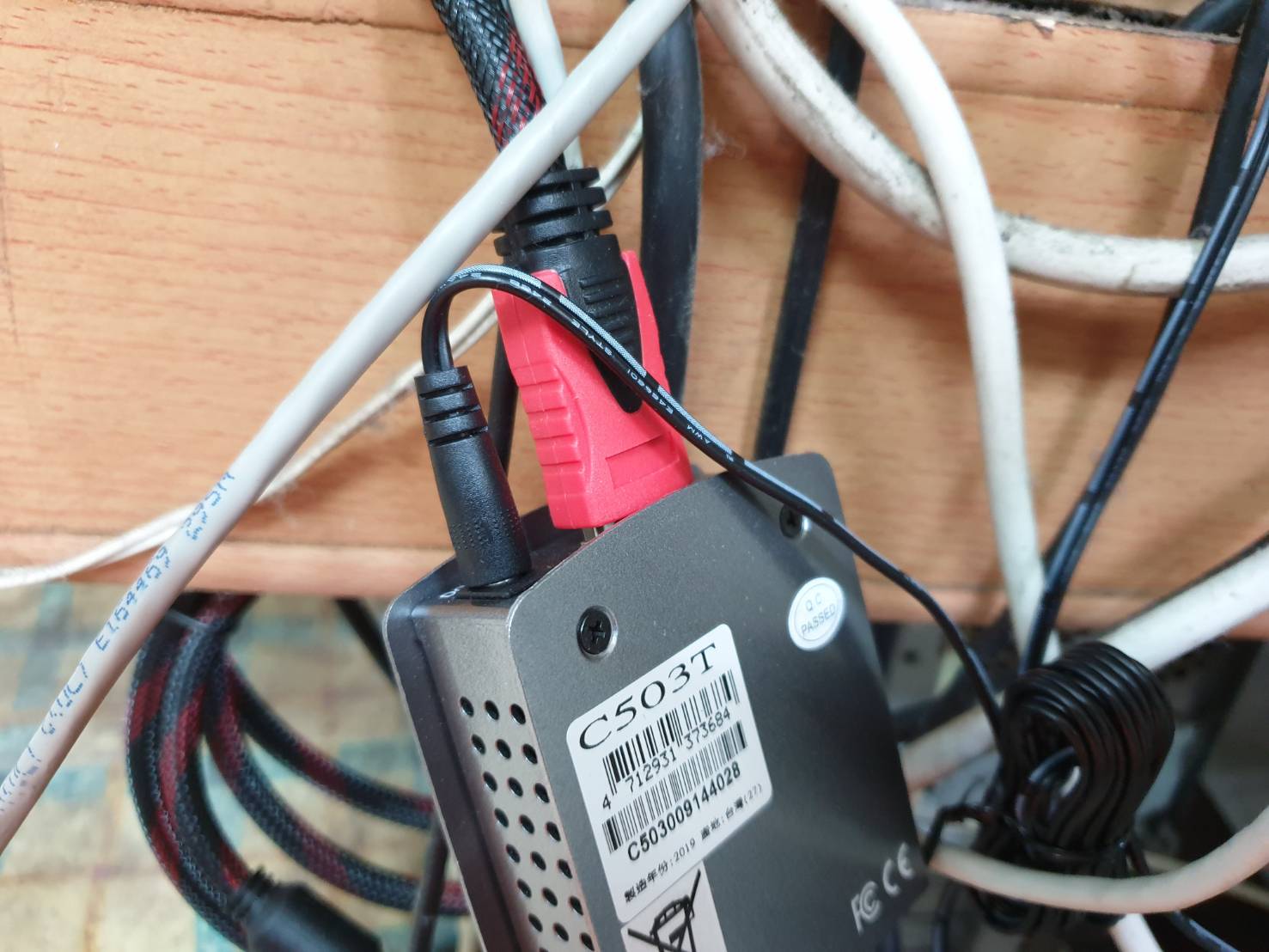 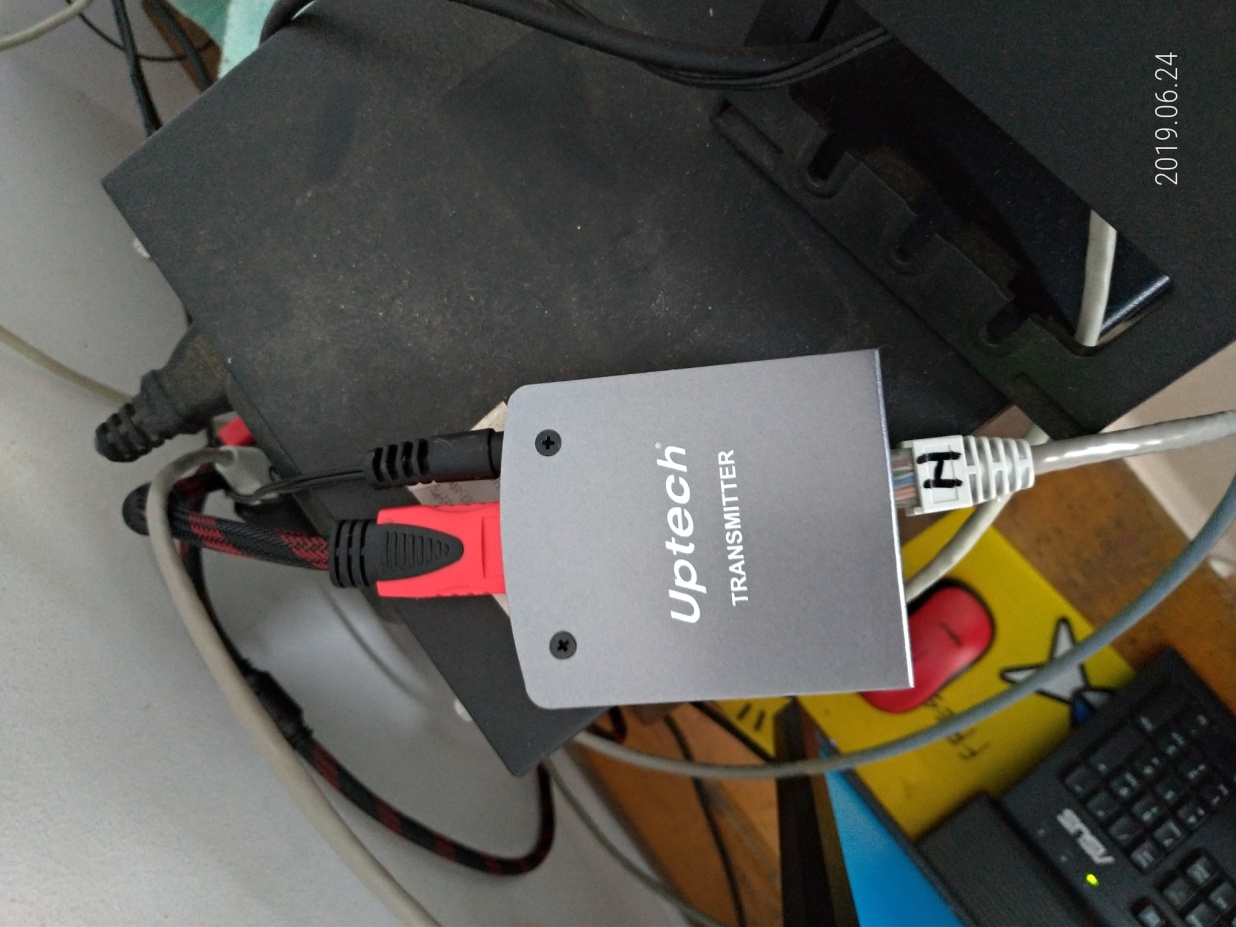 1
福樂國小志工電子白板使用指南 25
連接電腦
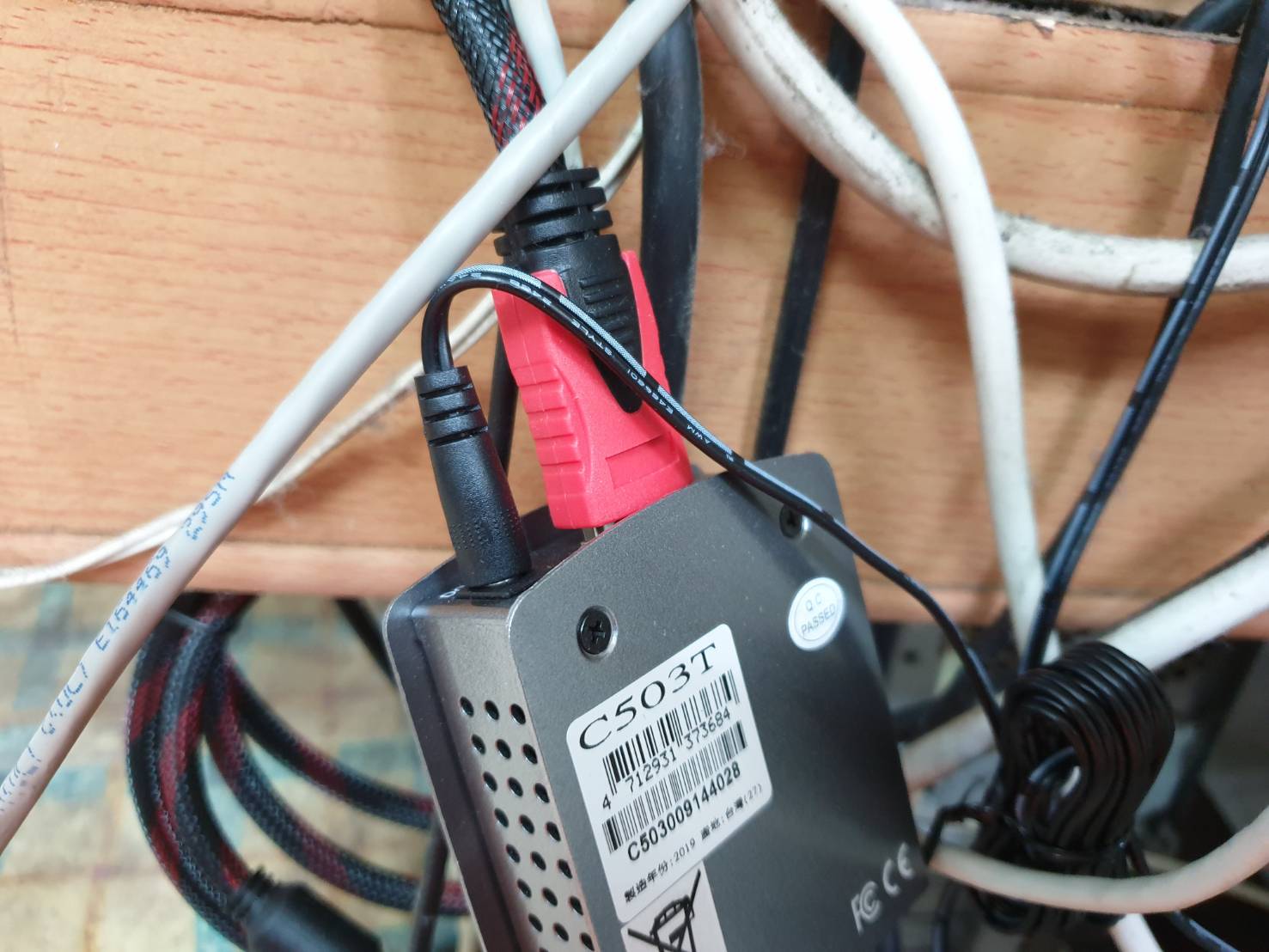 線鬆脫則無信號
1
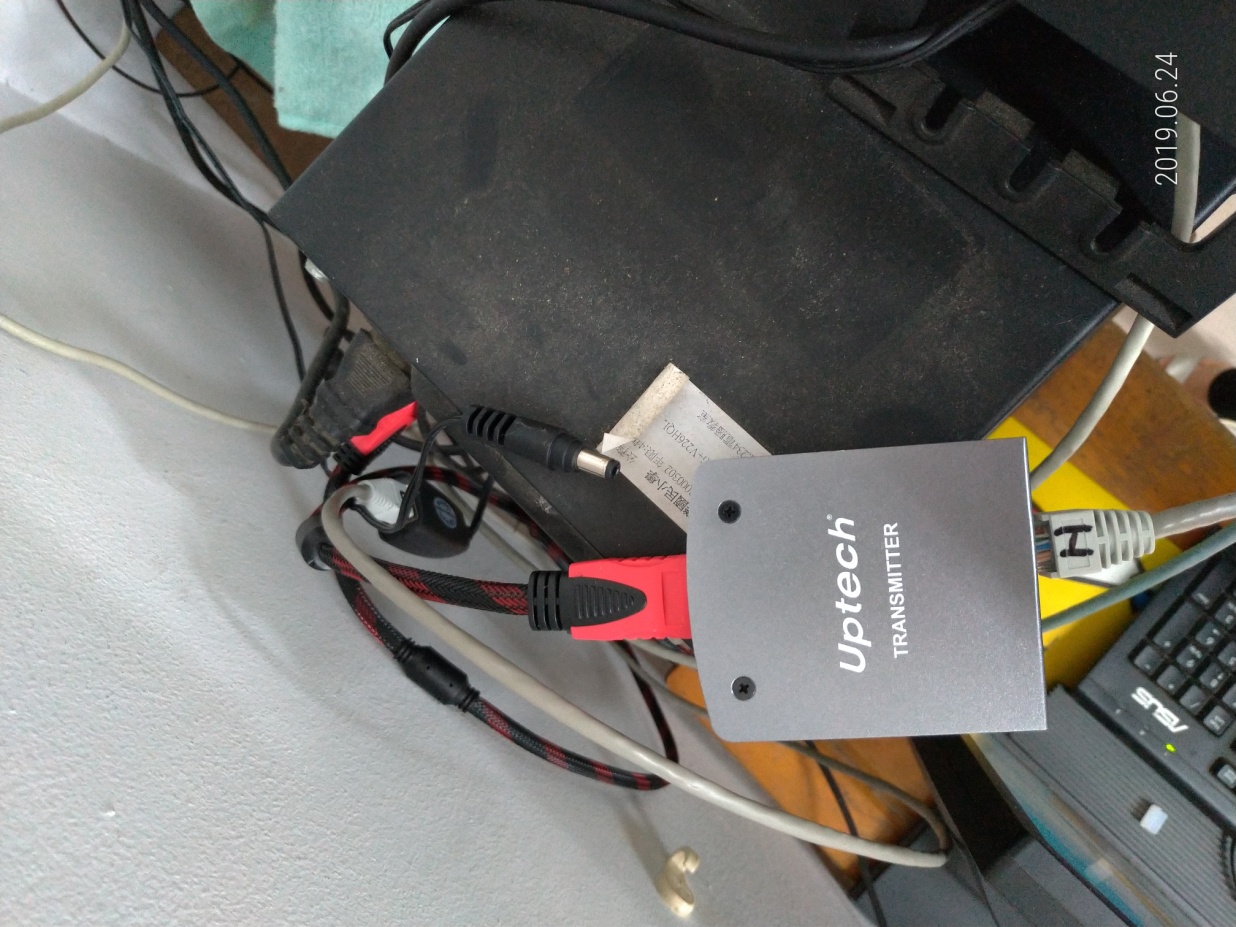 福樂國小志工電子白板使用指南 26
連接電腦
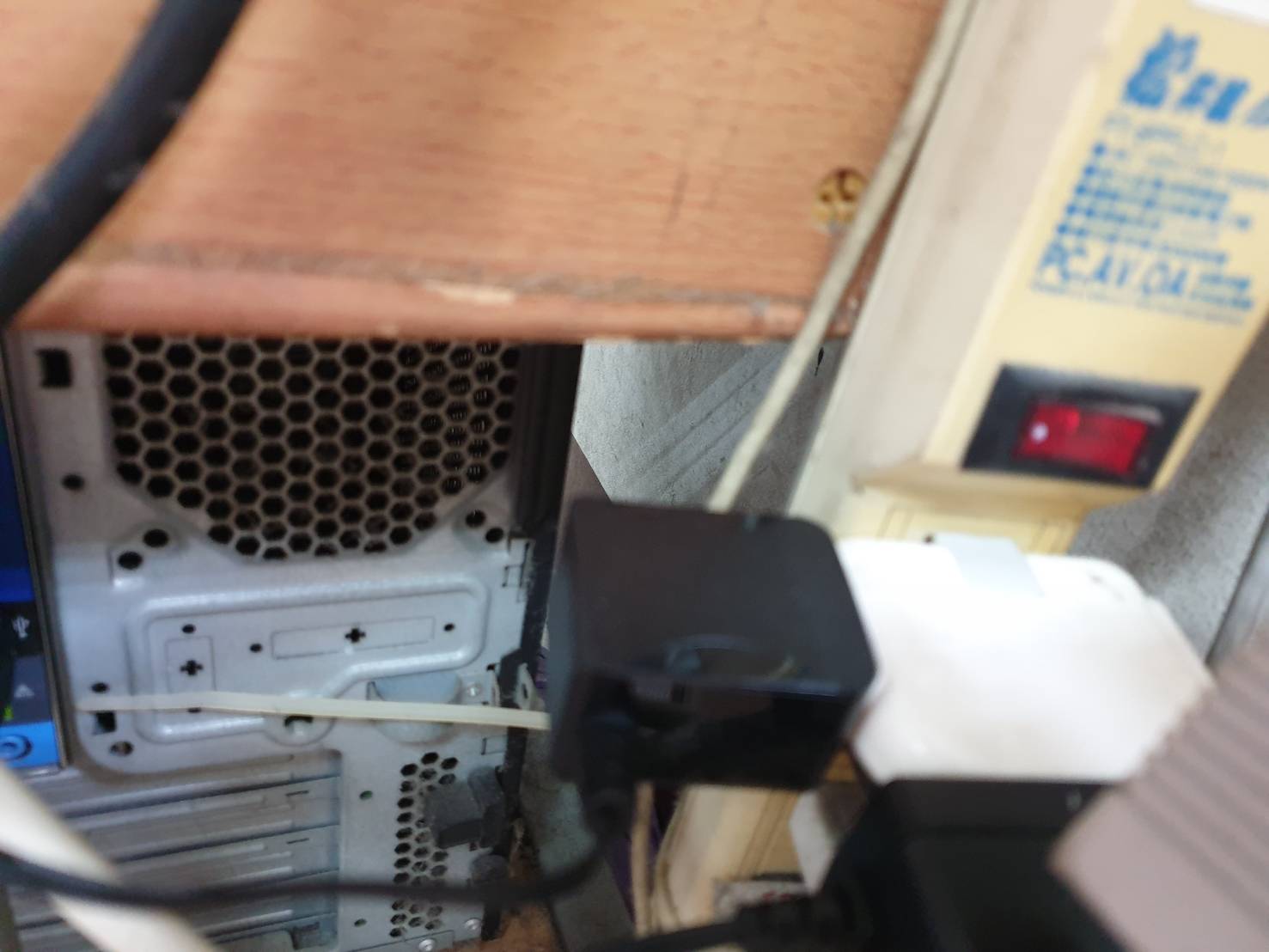 2
福樂國小志工電子白板使用指南 27
C:連接手機
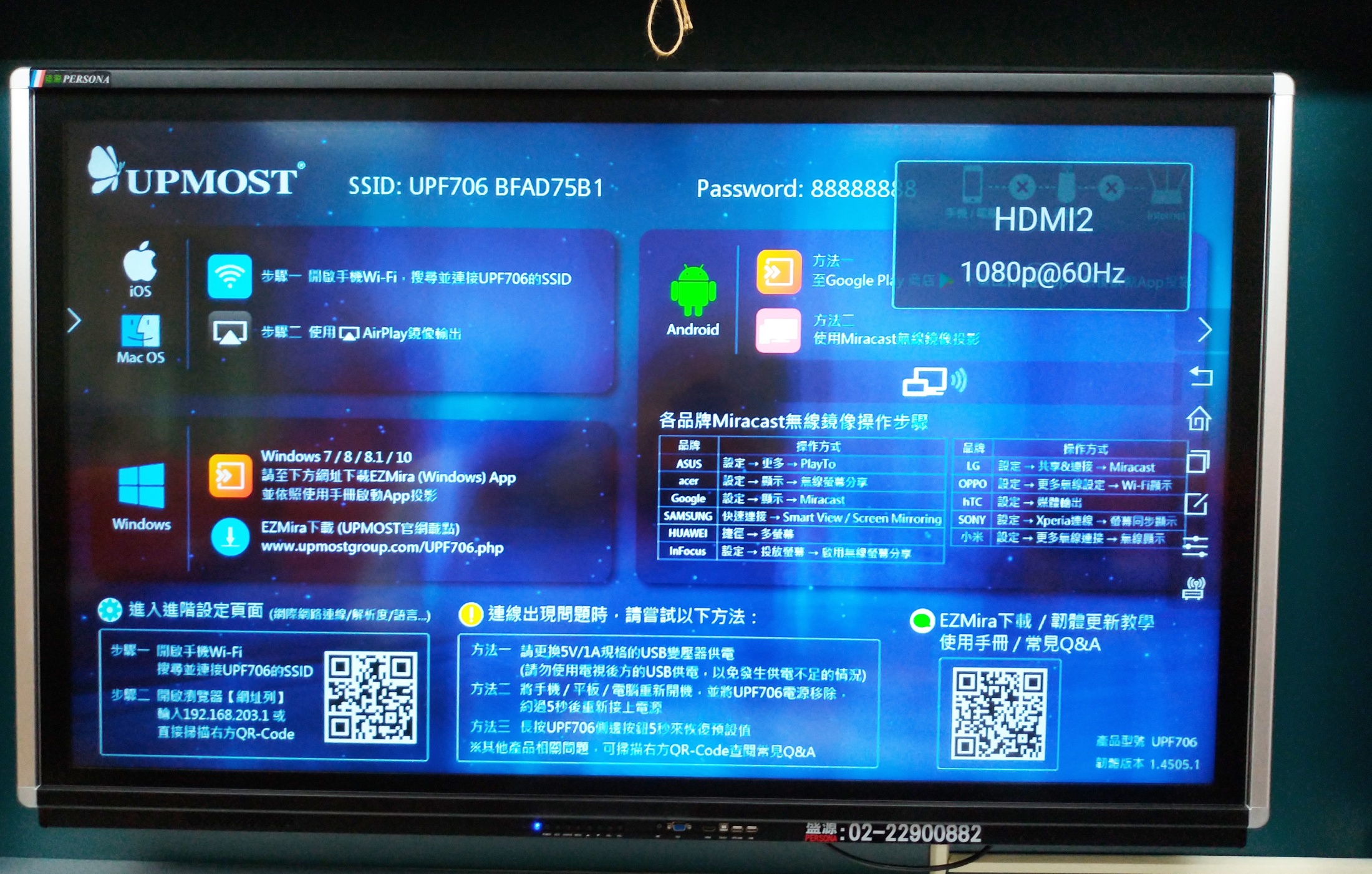 輸入選擇
連接手機：選擇HDMI２
福樂國小志工電子白板使用指南 28
iOS系統
Android系統
福樂國小電子白板使用指南
29
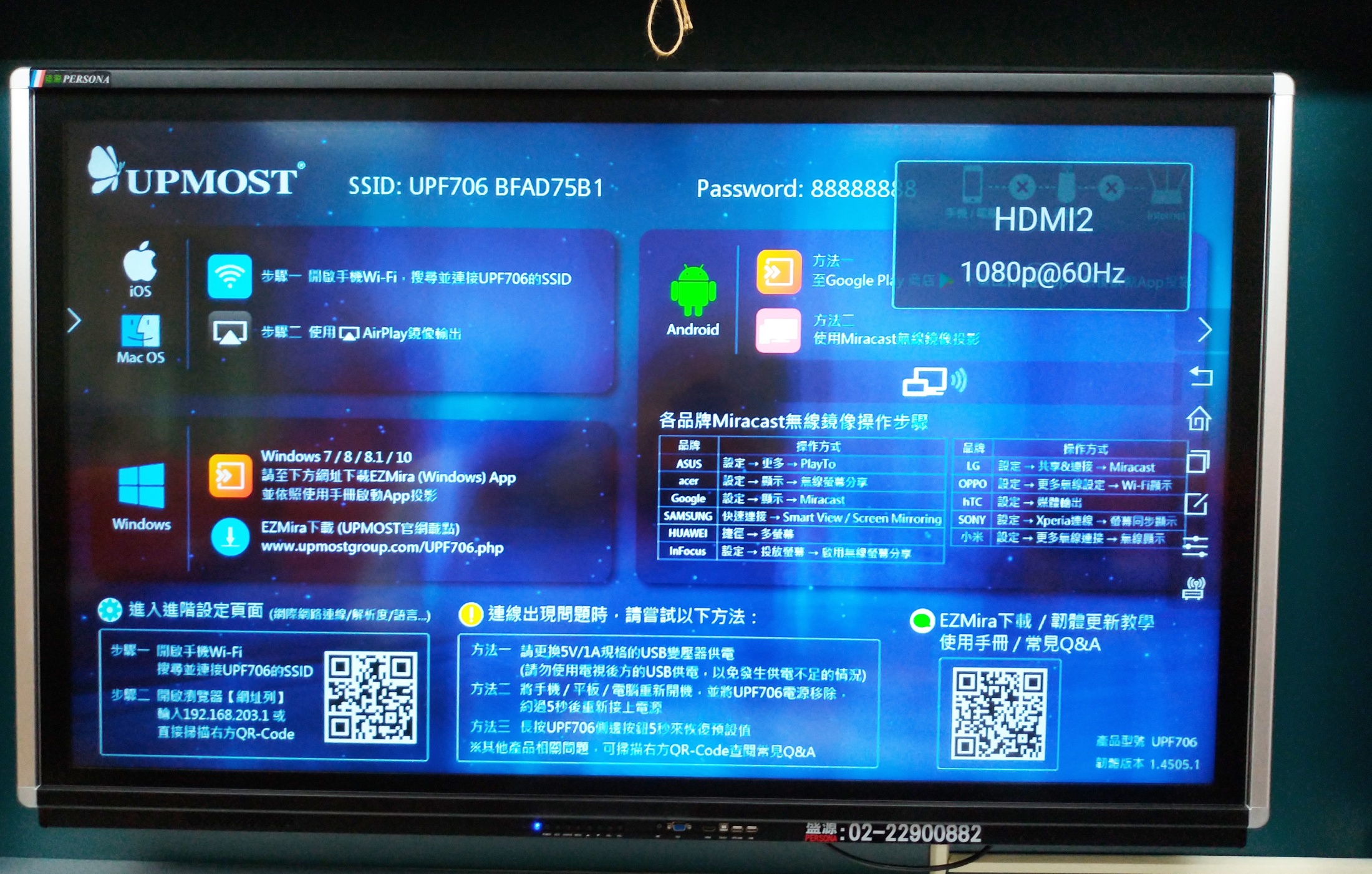 連接手機
(Android系統)
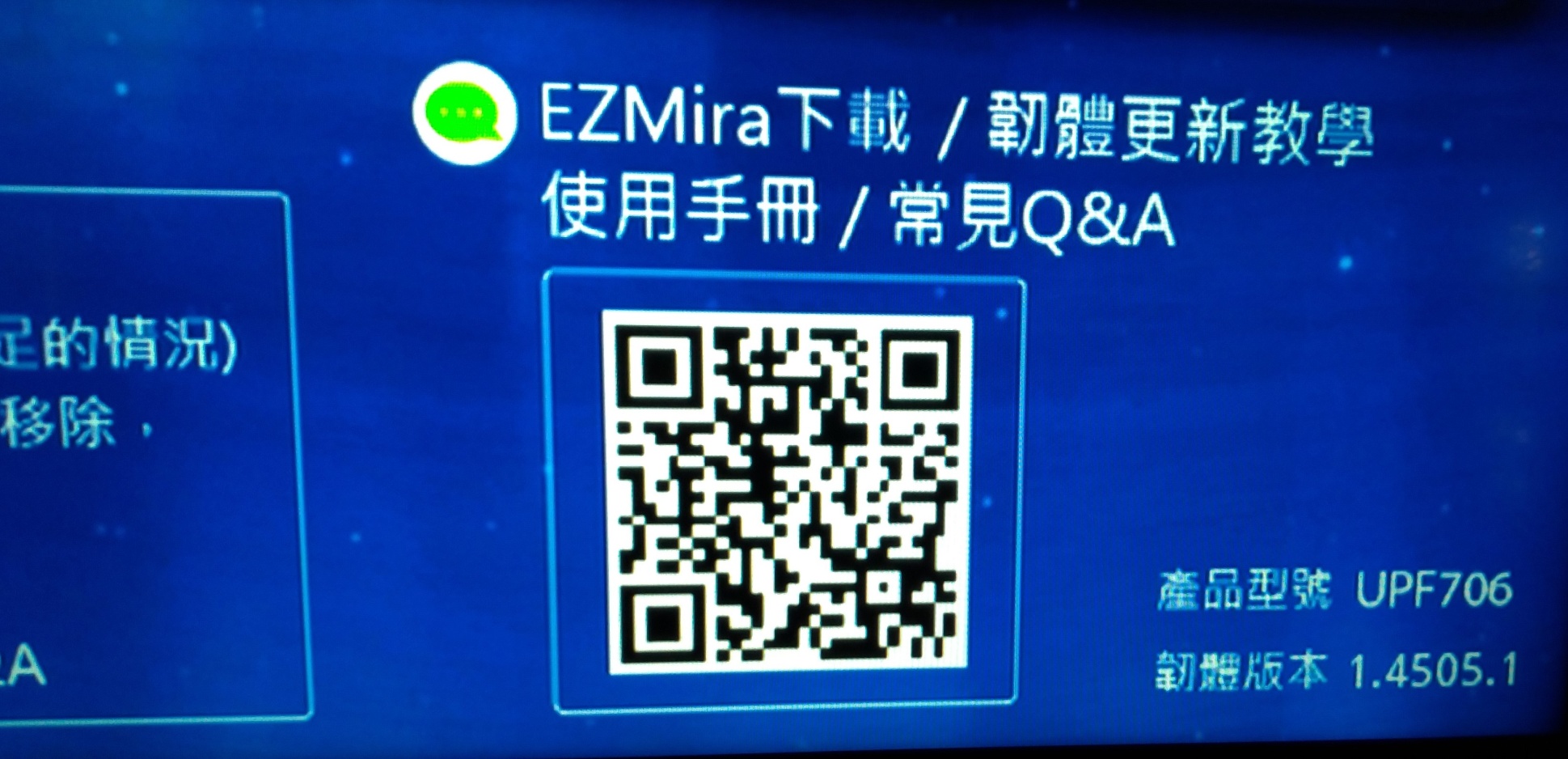 掃瞄QRCode
下載EZMira APP
福樂國小志工電子白板使用指南 30
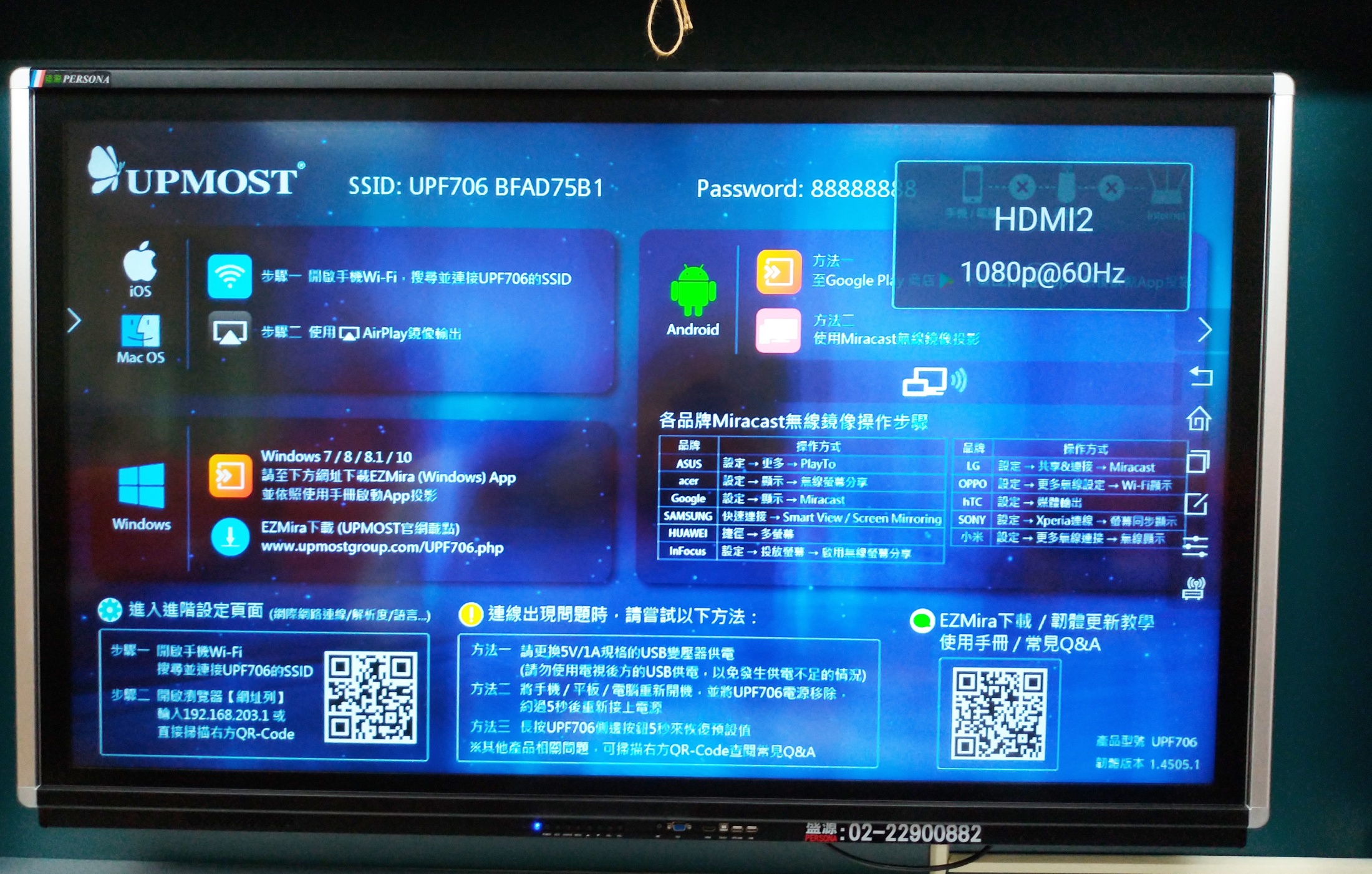 先下載
EZMira的APP
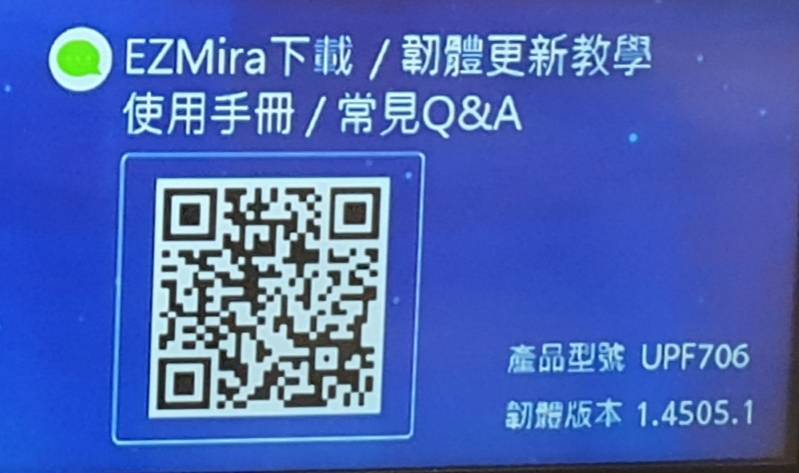 福樂國小志工電子白板使用指南 31
首次使用連接手機需先用Wife設定密碼
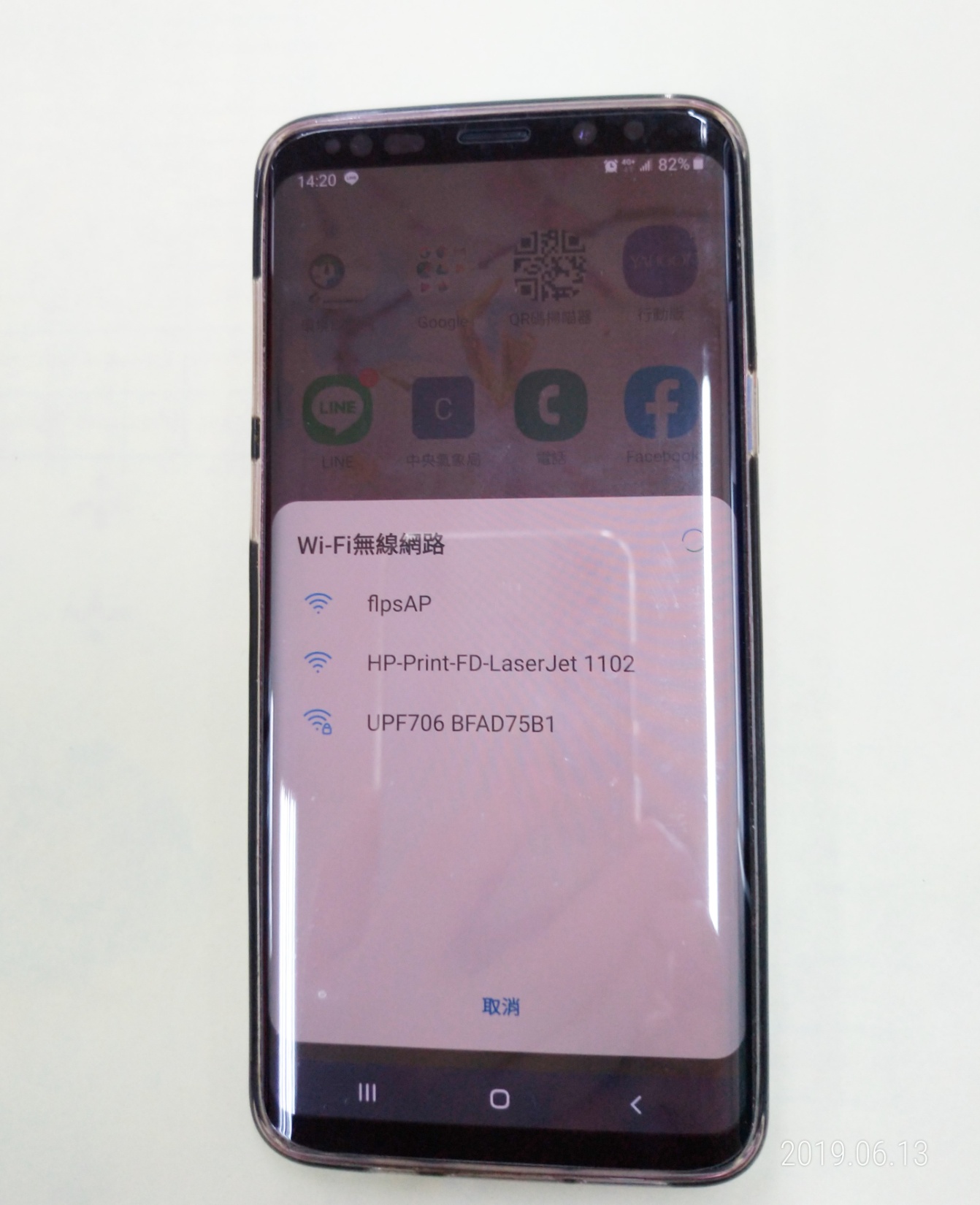 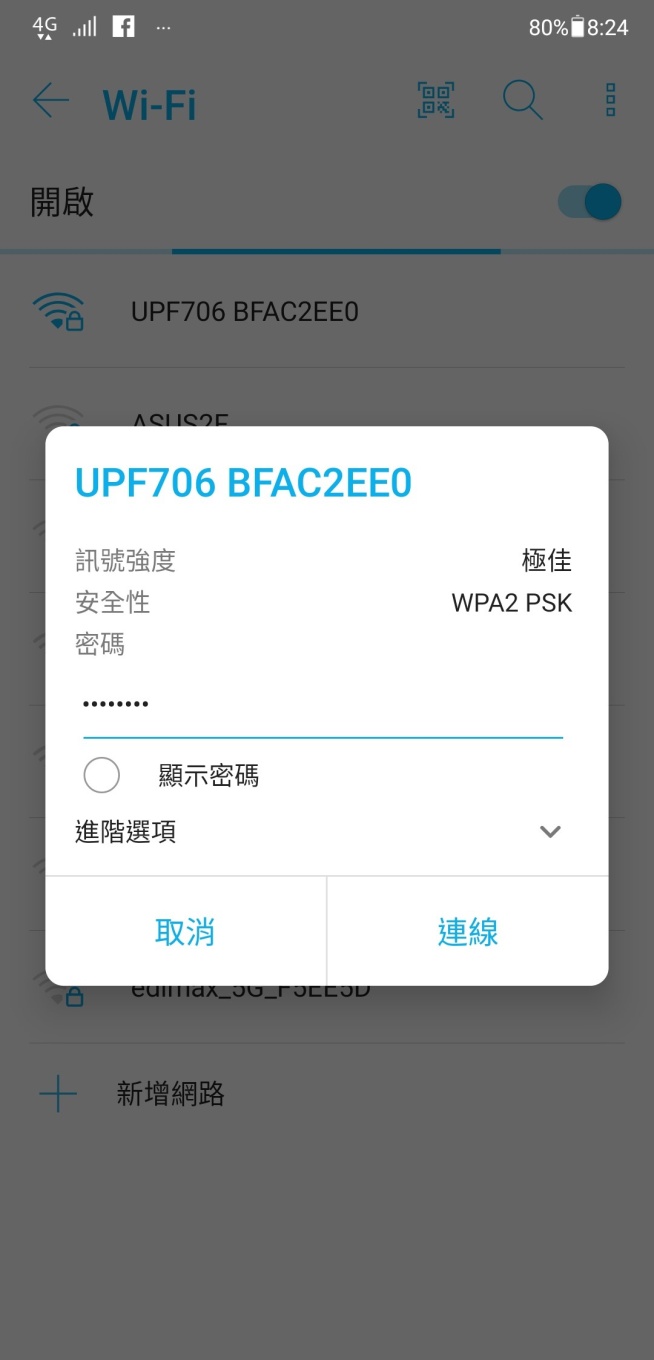 開WiFi
連UPF706 BFAD7581
(每間教室號碼不一)
密碼為88888888
福樂國小志工電子白板使用指南 32
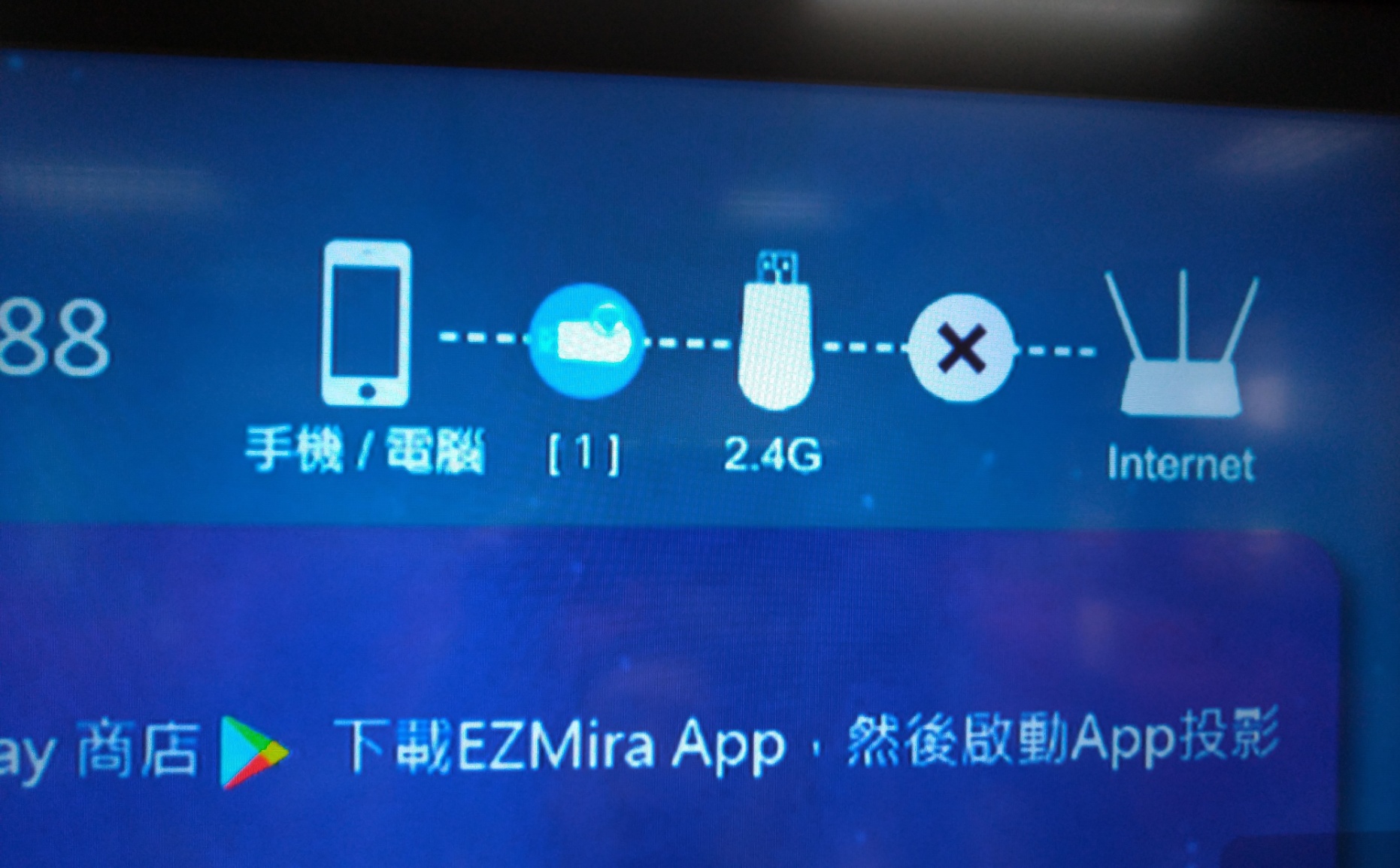 此數字為連上網路的手機數
福樂國小志工電子白板使用指南 33
手機找出EZMira App(易連)
福樂國小電子白板使用指南
34
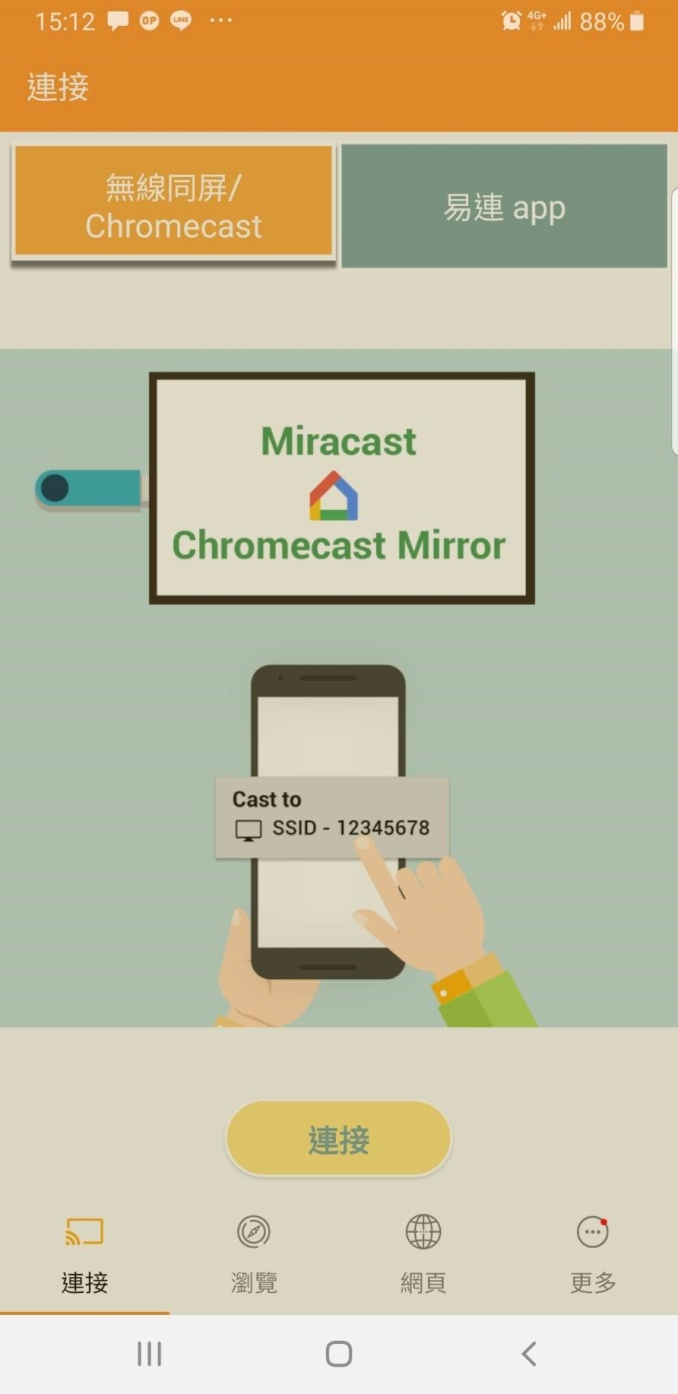 下載EZMira完成連接
福樂國小志工電子白板使用指南 35
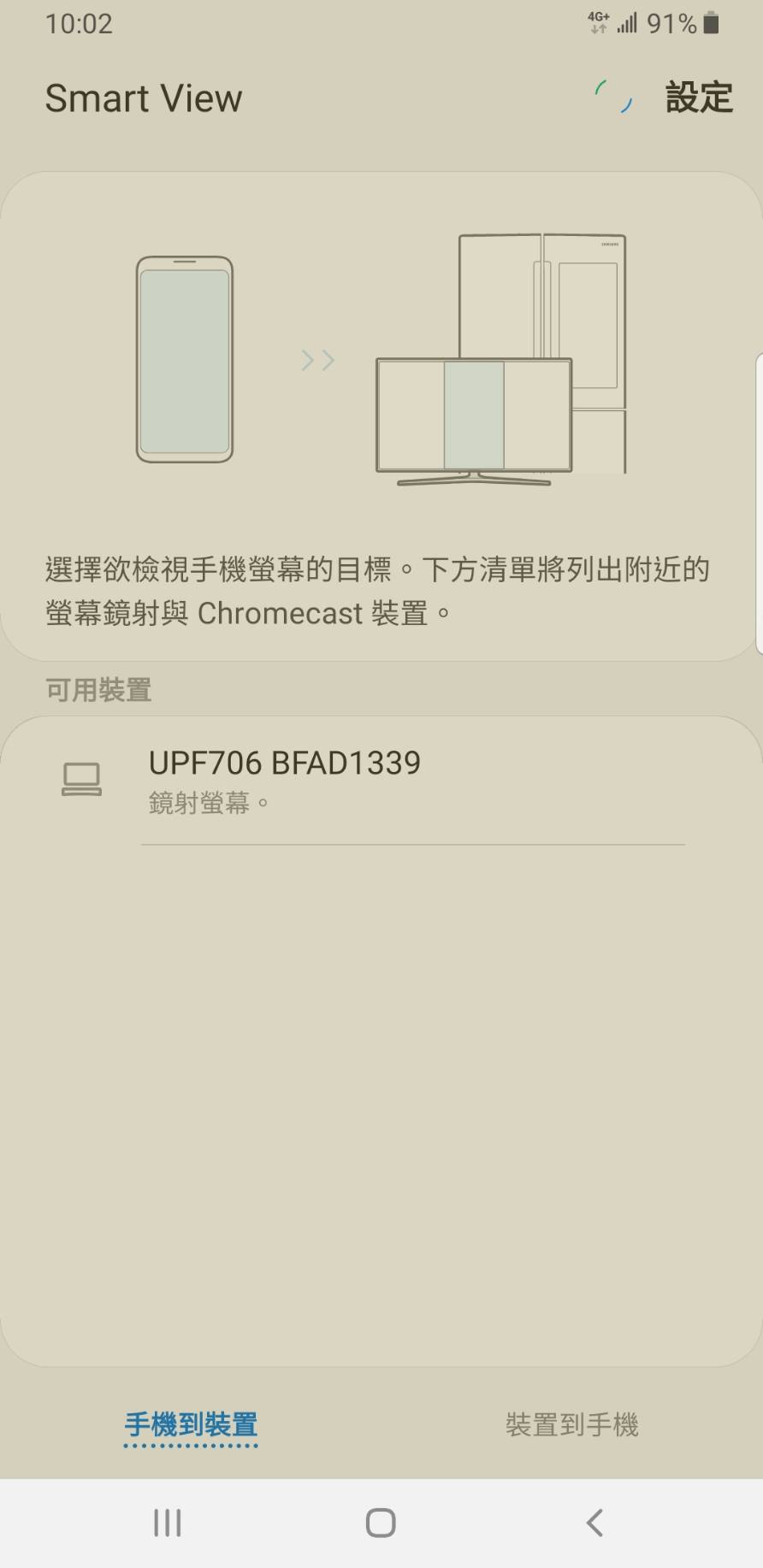 手機連線完成
由手機操控電子白板
福樂國小電子白板使用指南
36
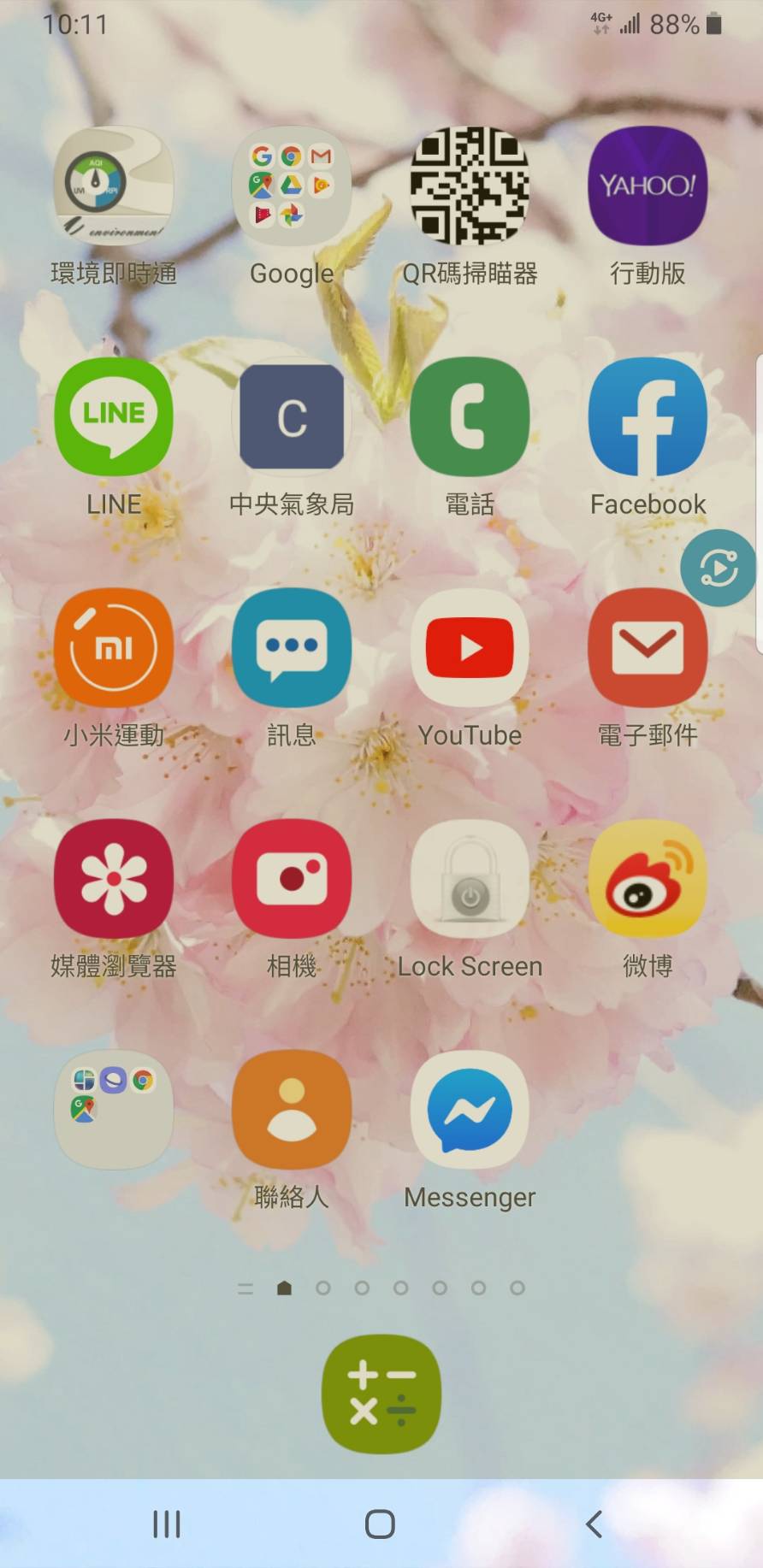 退出連接手機：

一、可直接關掉Wifi

二、手機桌面找出圖型
     (有些手機不會出現此圖型)

以上2種方法均可退出手機連線
福樂國小電子白板使用指南
37
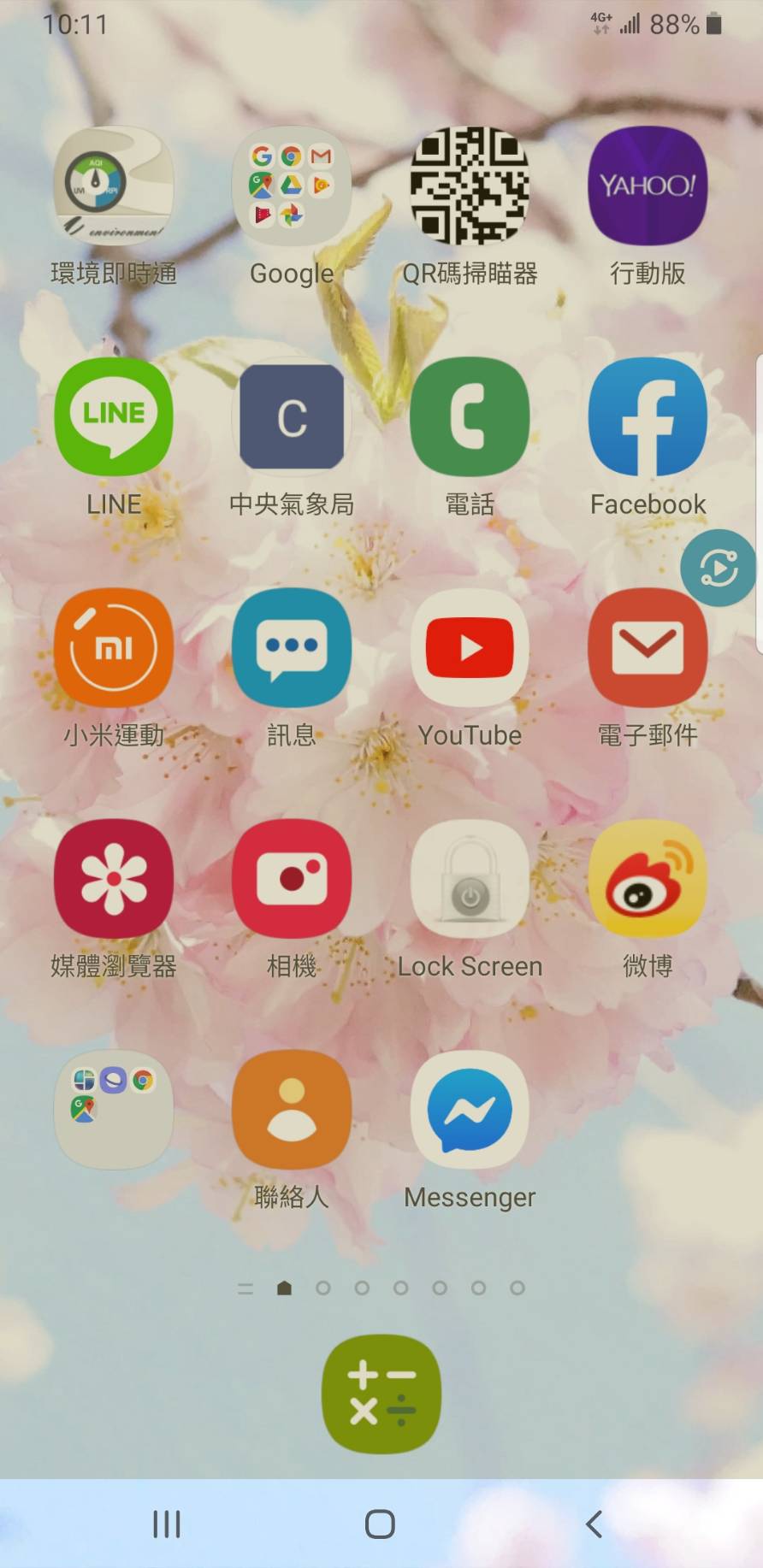 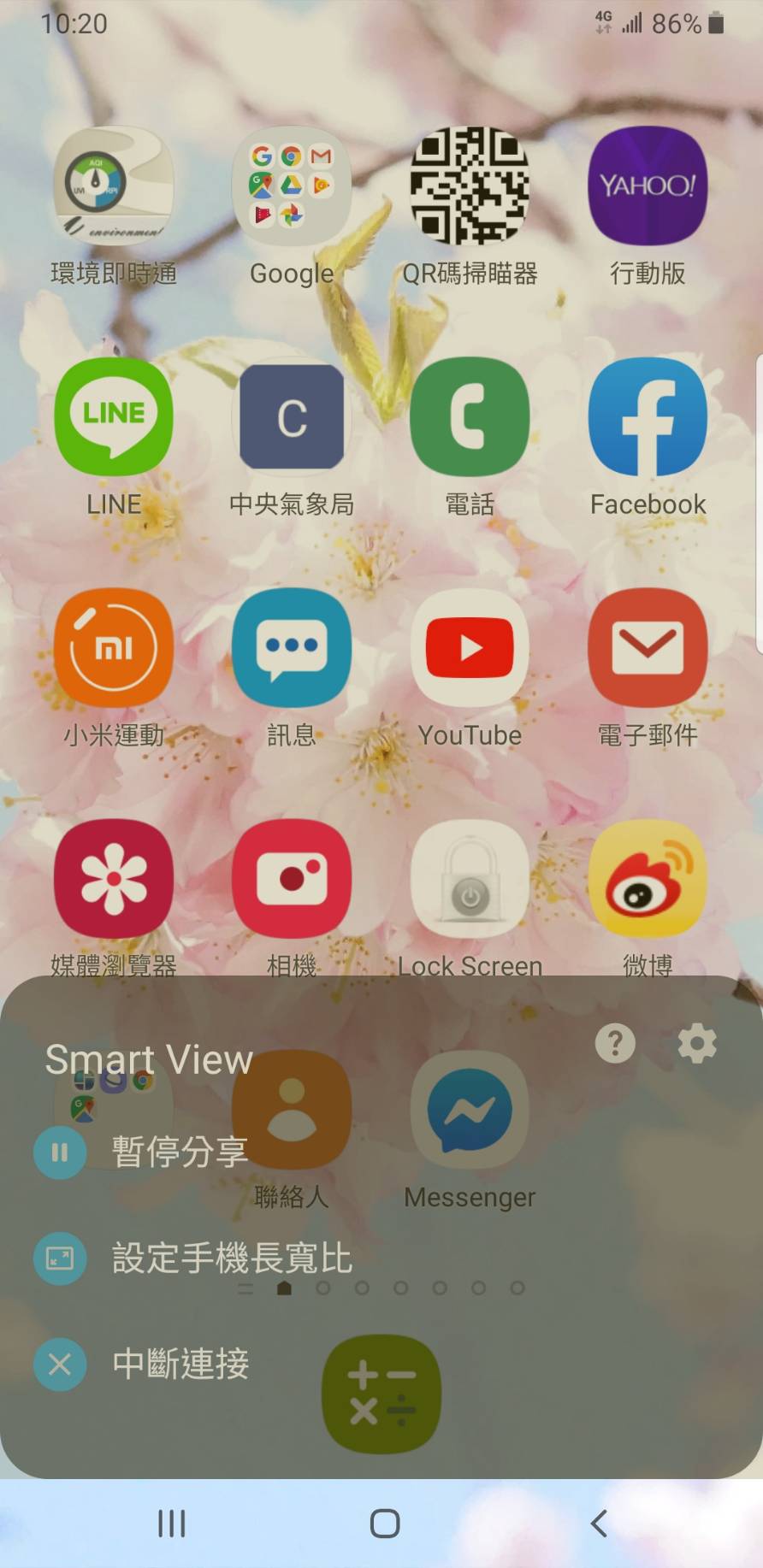 退出手機方法二、
手機桌面點下圖型
中斷連線即可退出
福樂國小電子白板使用指南
38